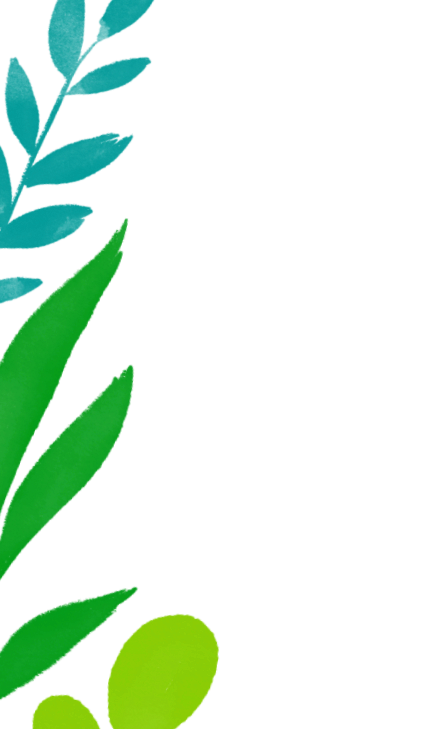 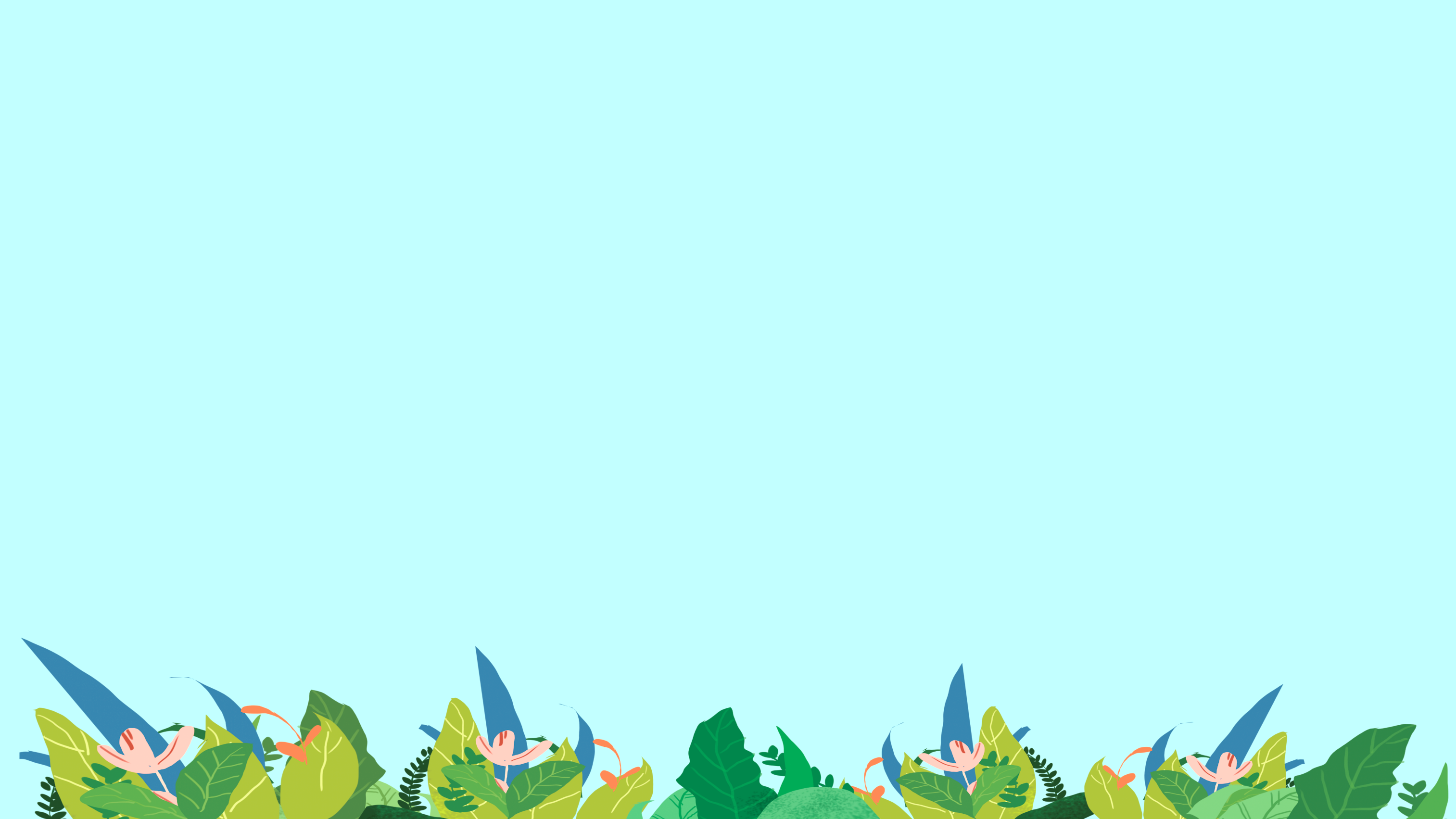 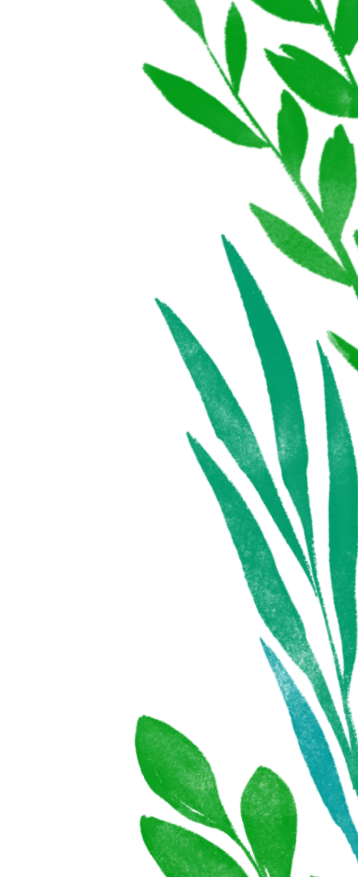 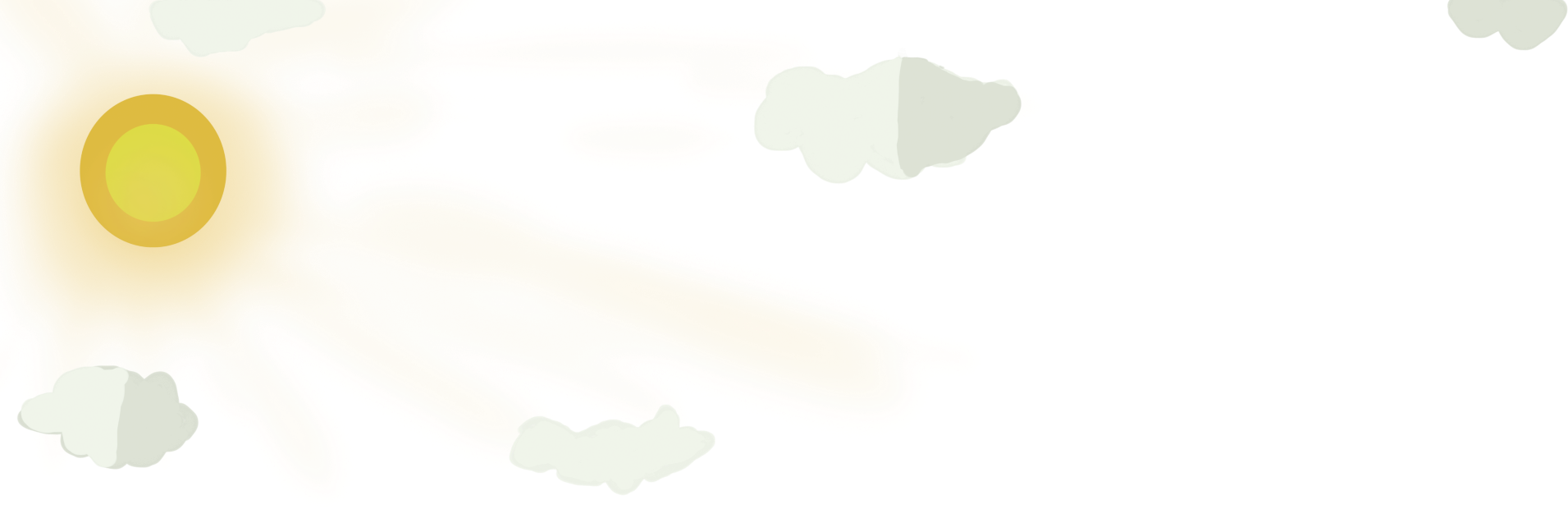 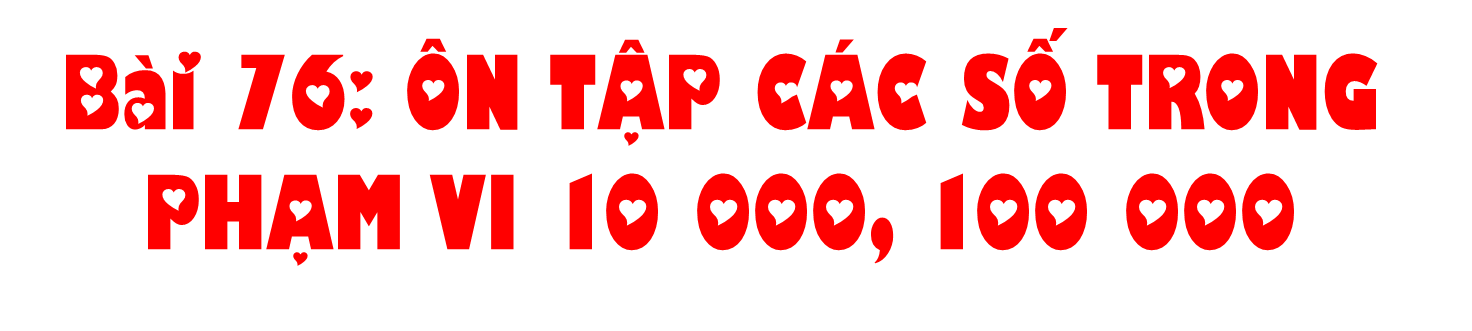 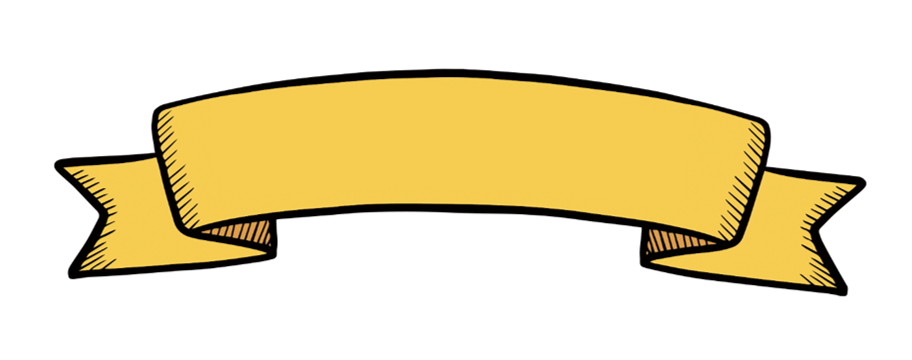 TOÁN
(Tiết 2)
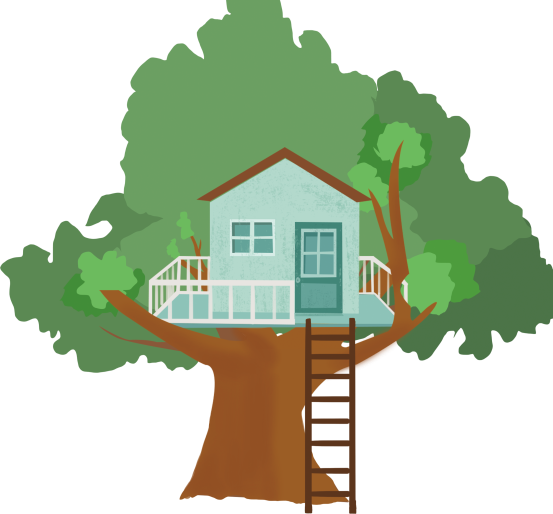 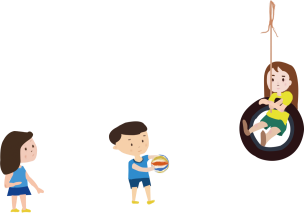 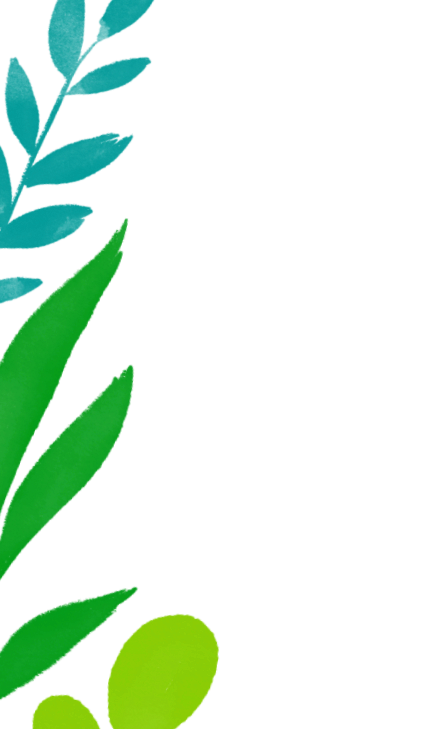 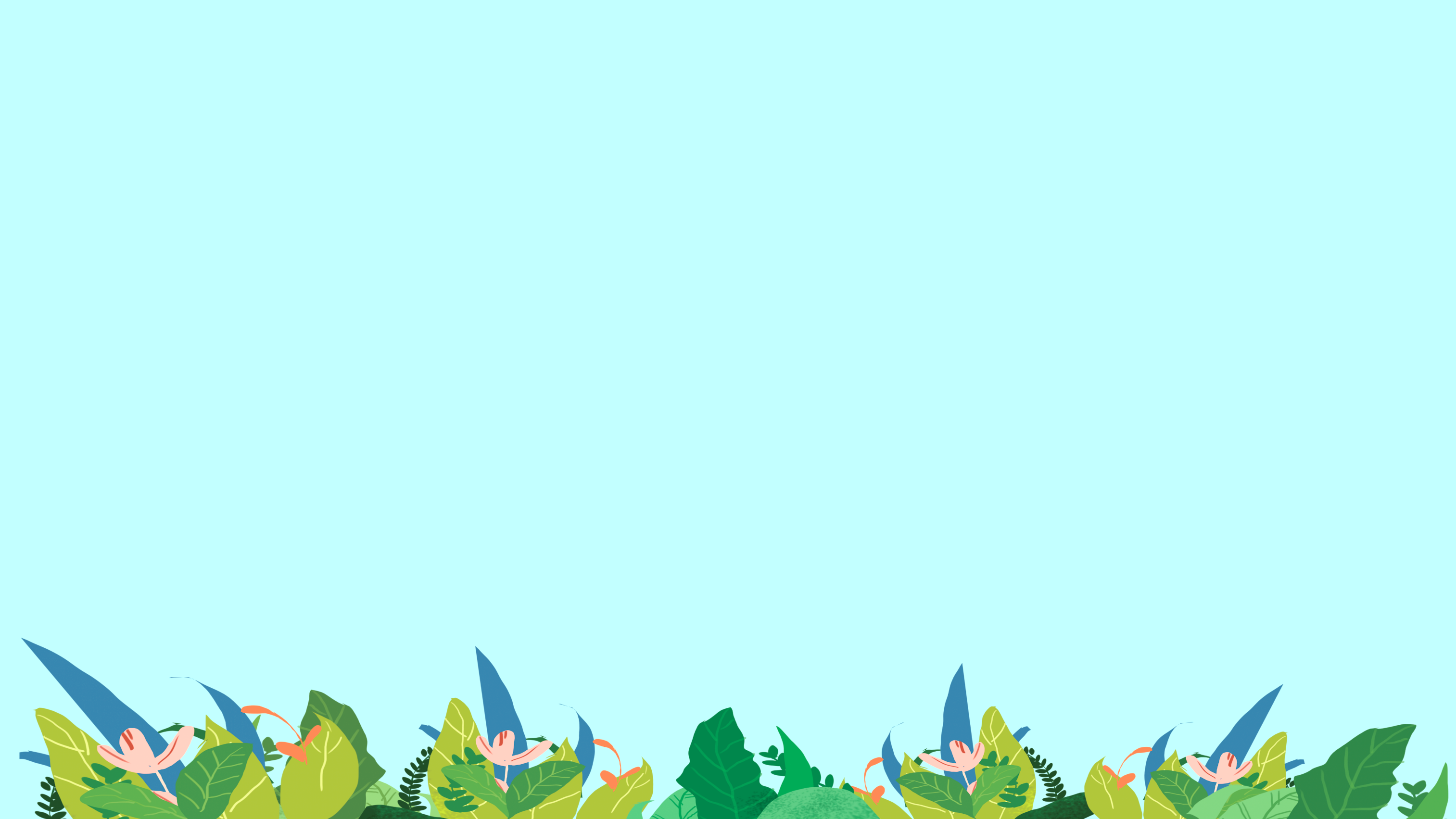 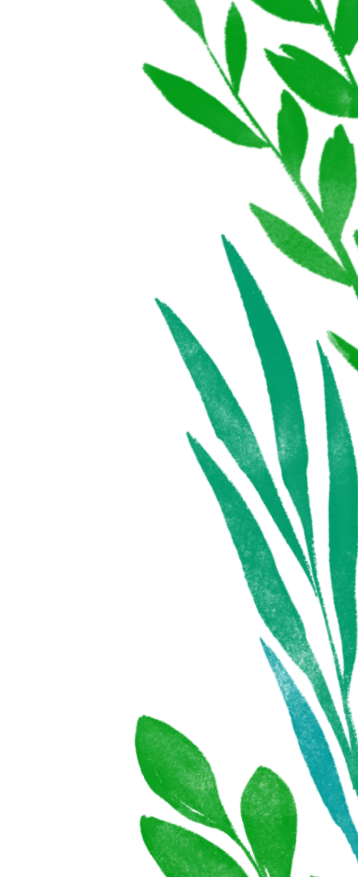 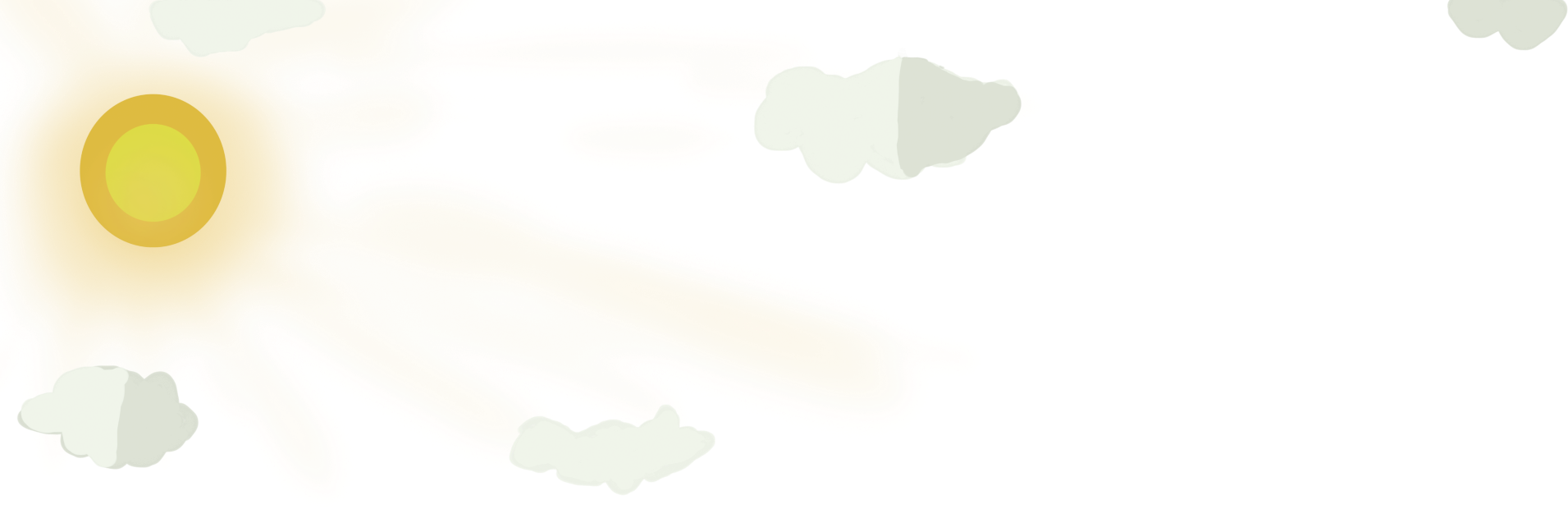 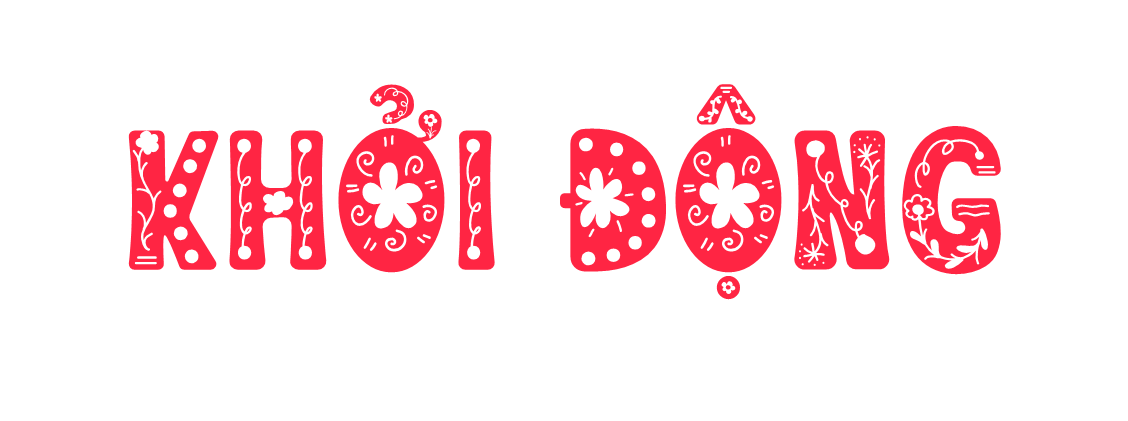 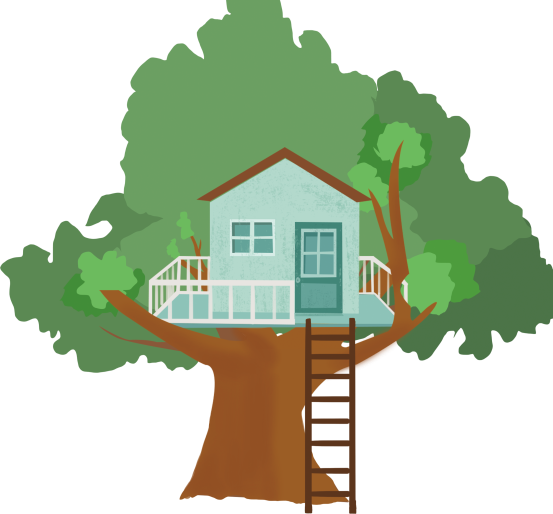 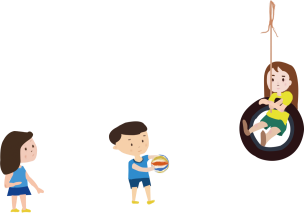 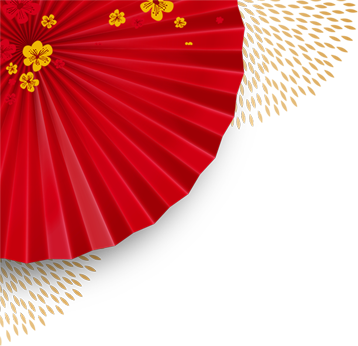 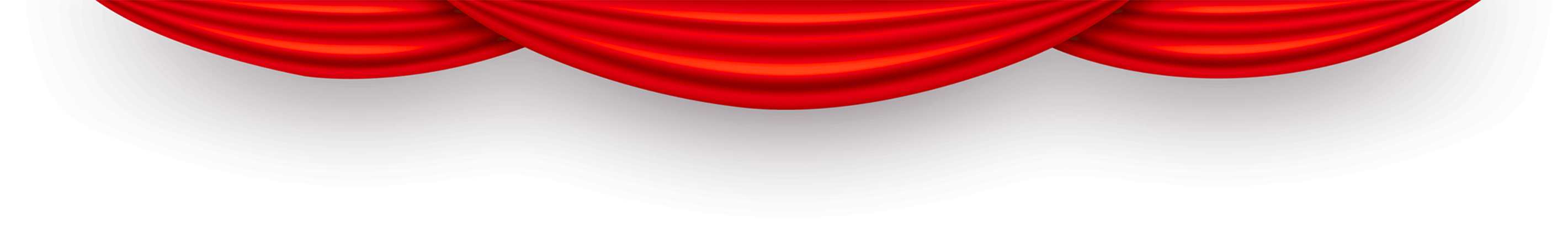 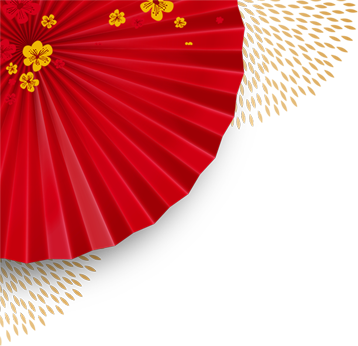 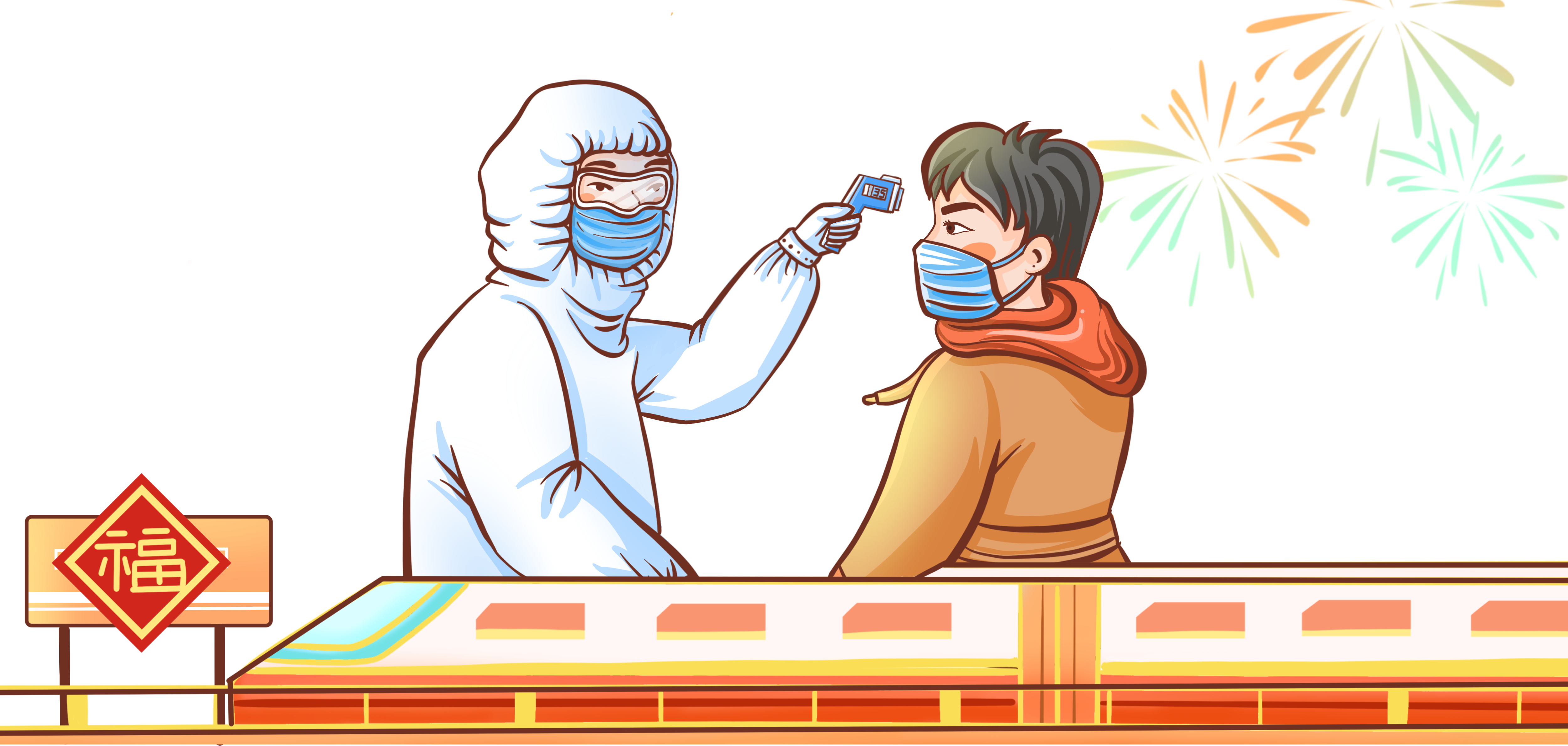 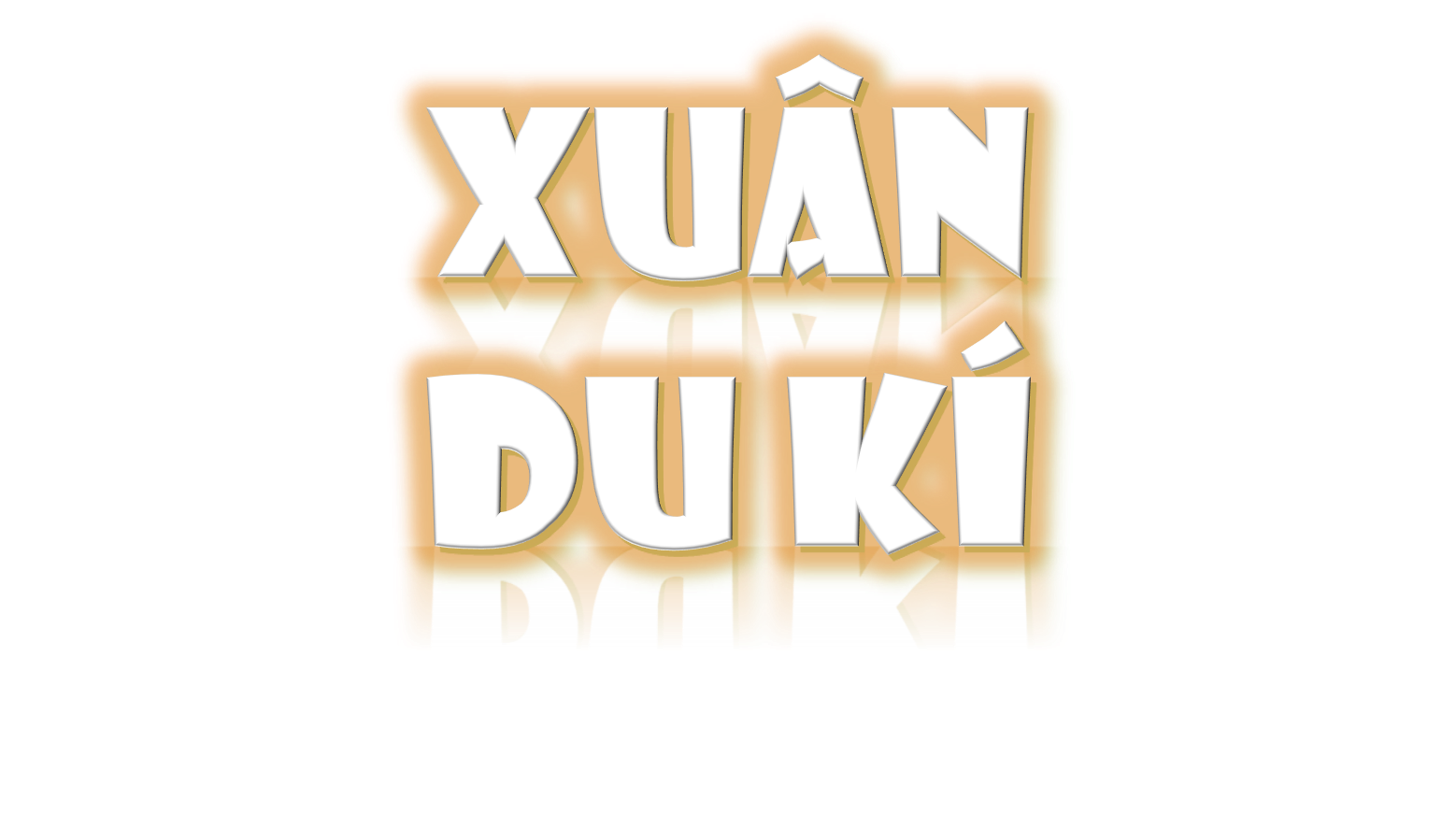 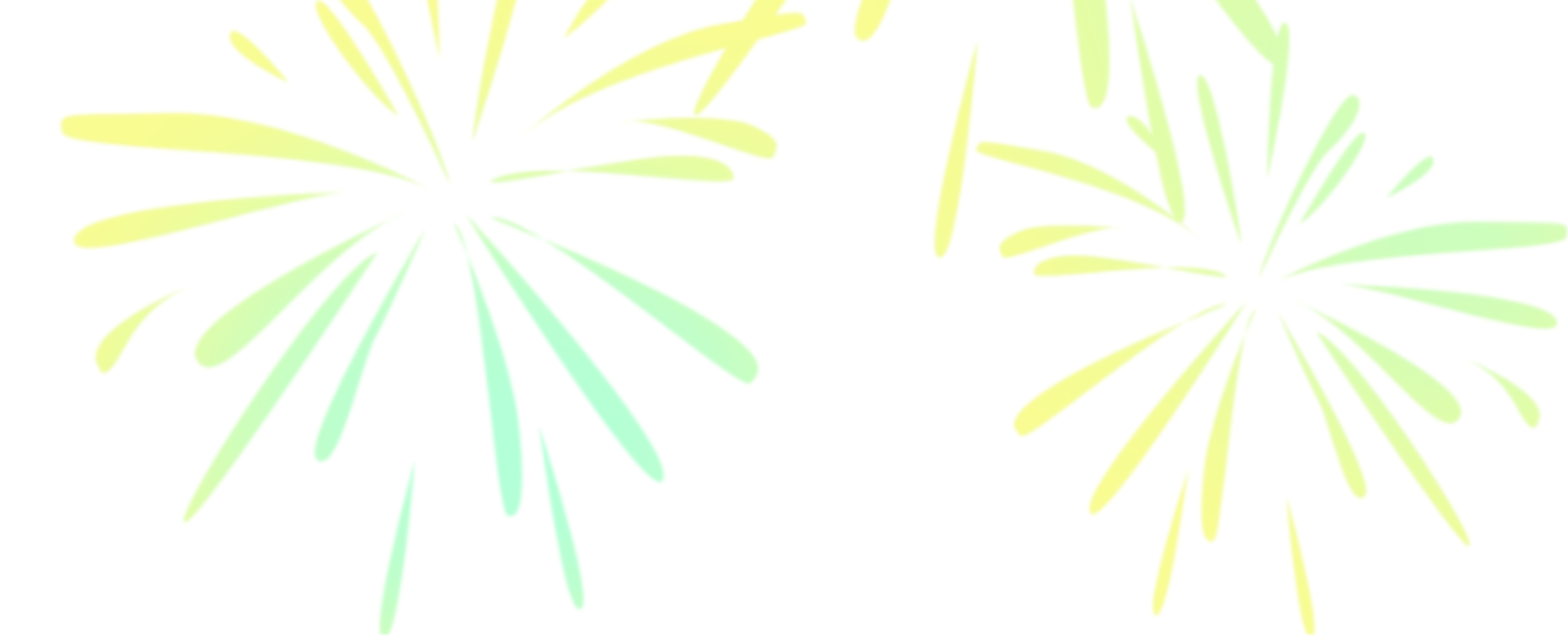 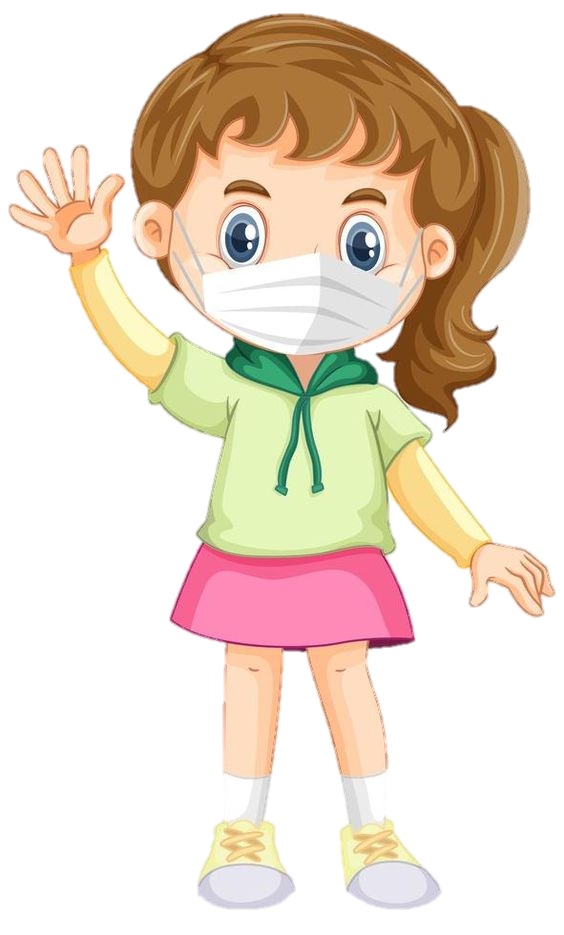 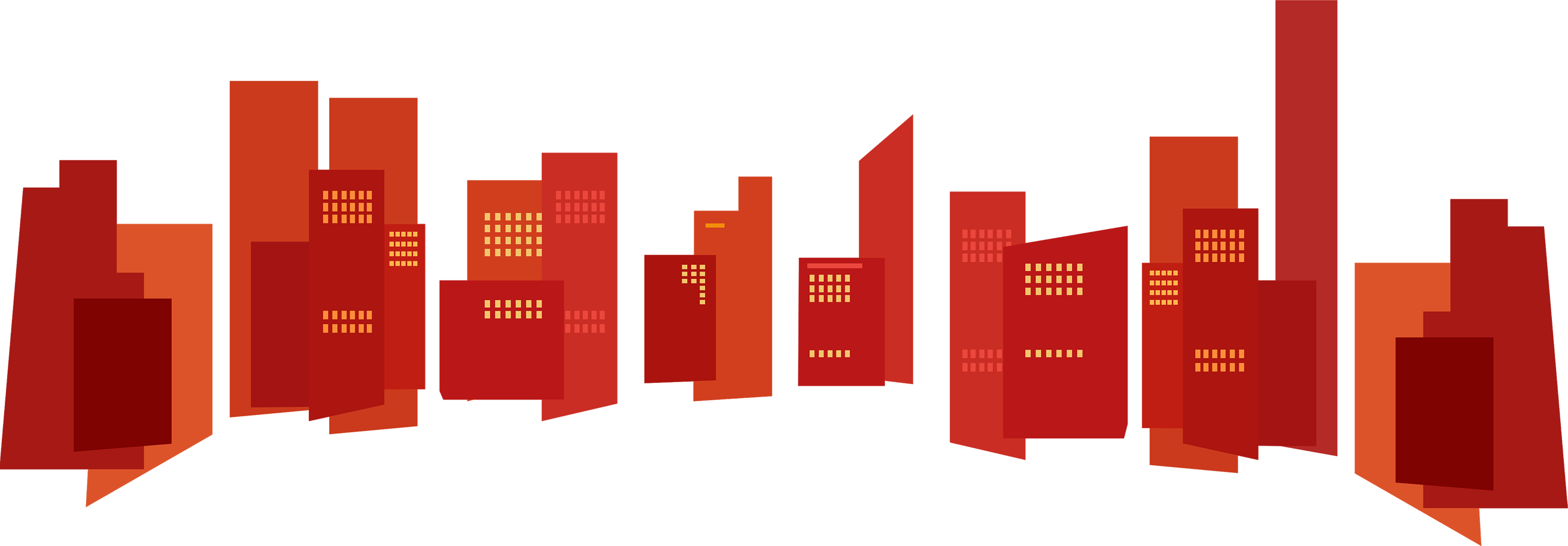 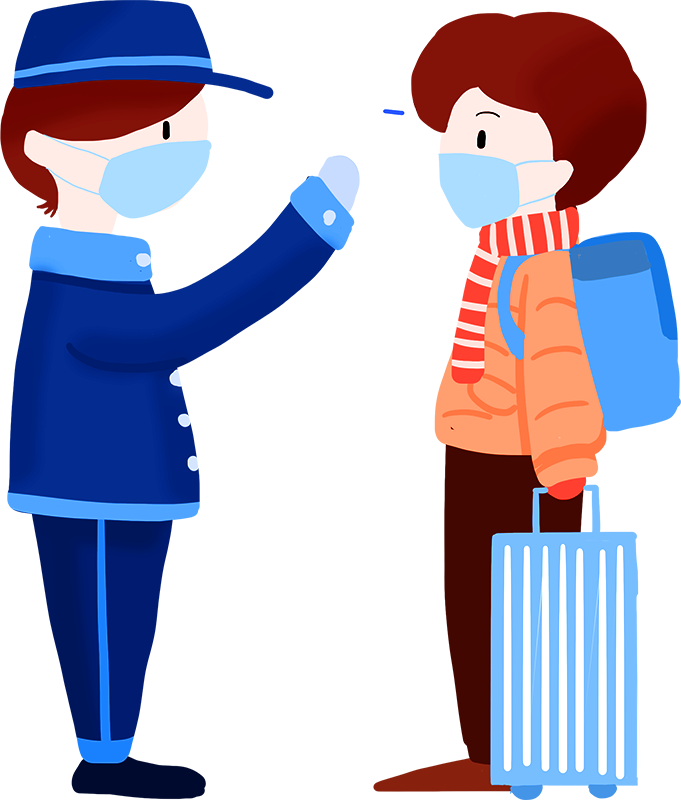 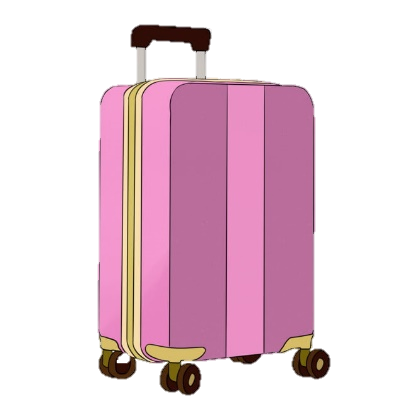 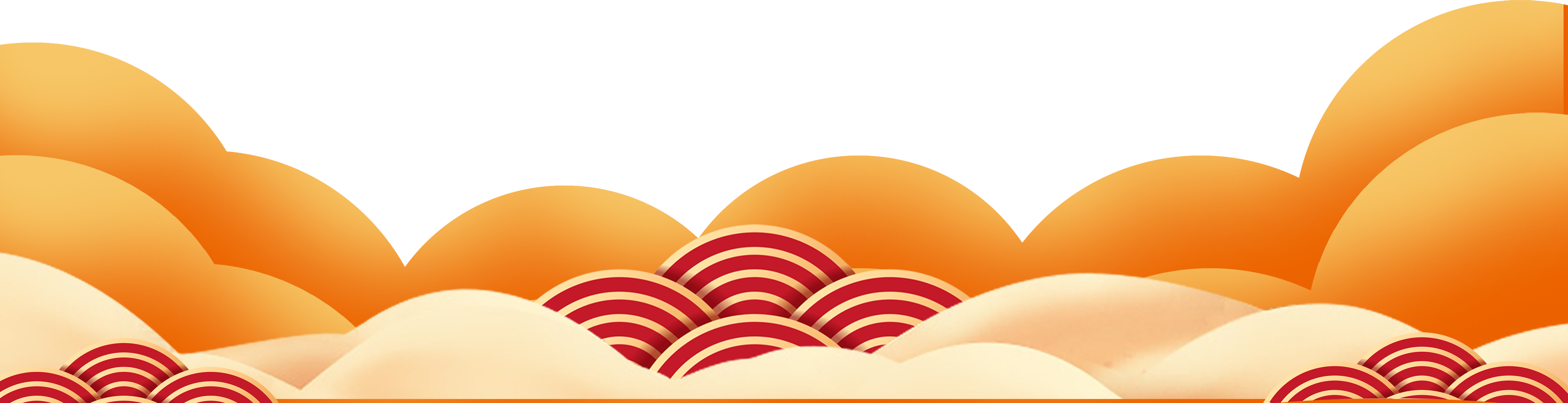 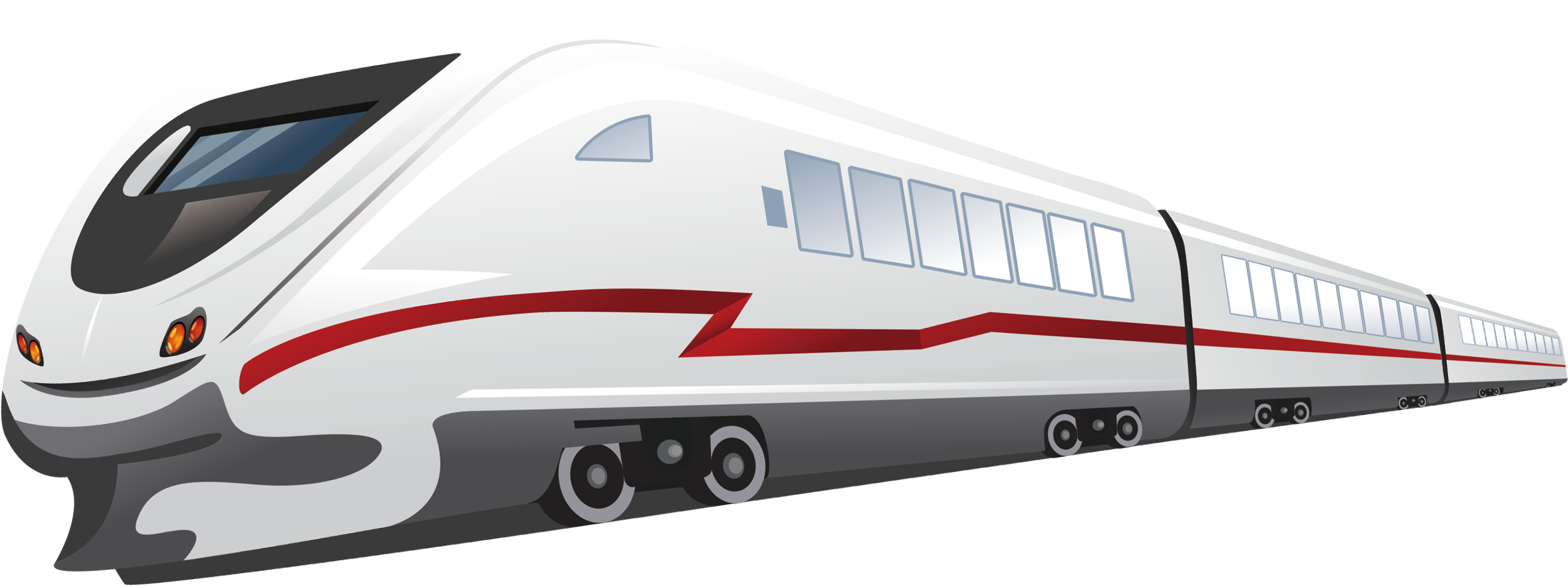 So sánh: 5 735….5 645
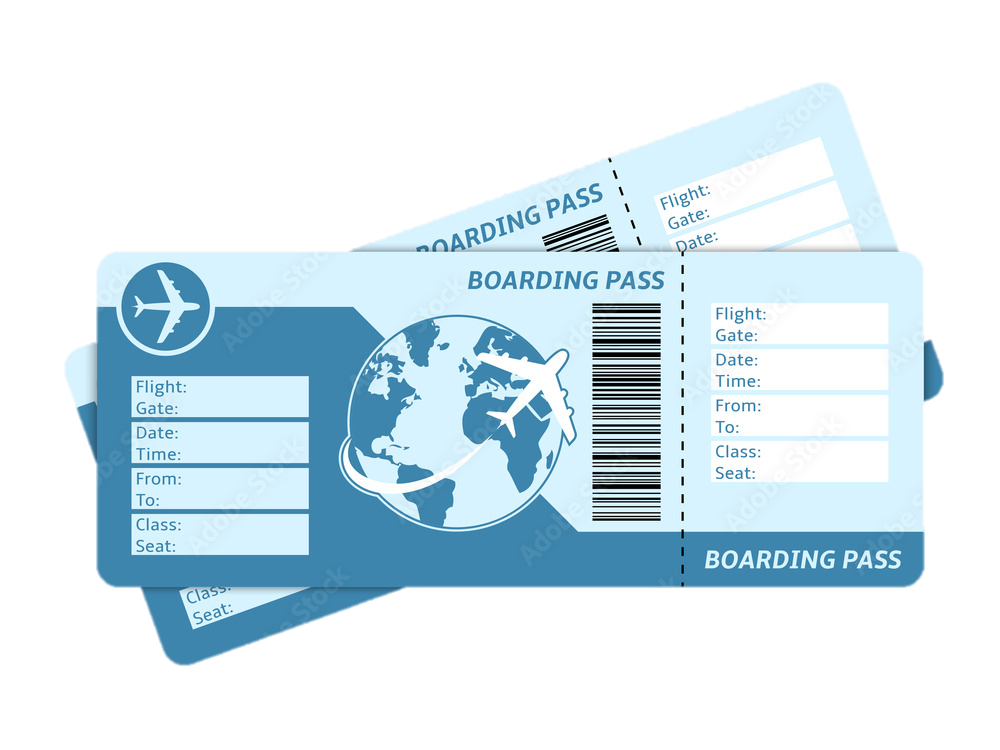 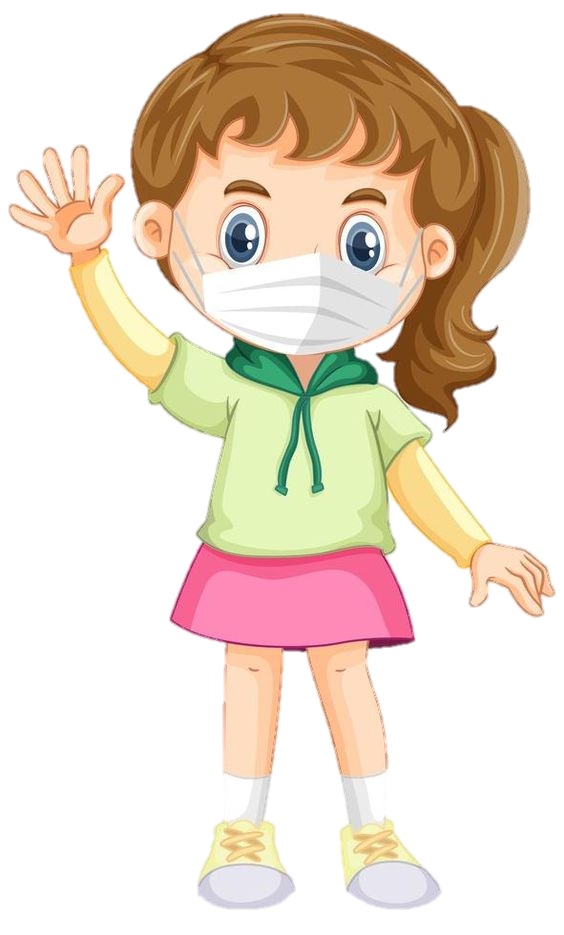 =
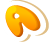 <
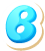 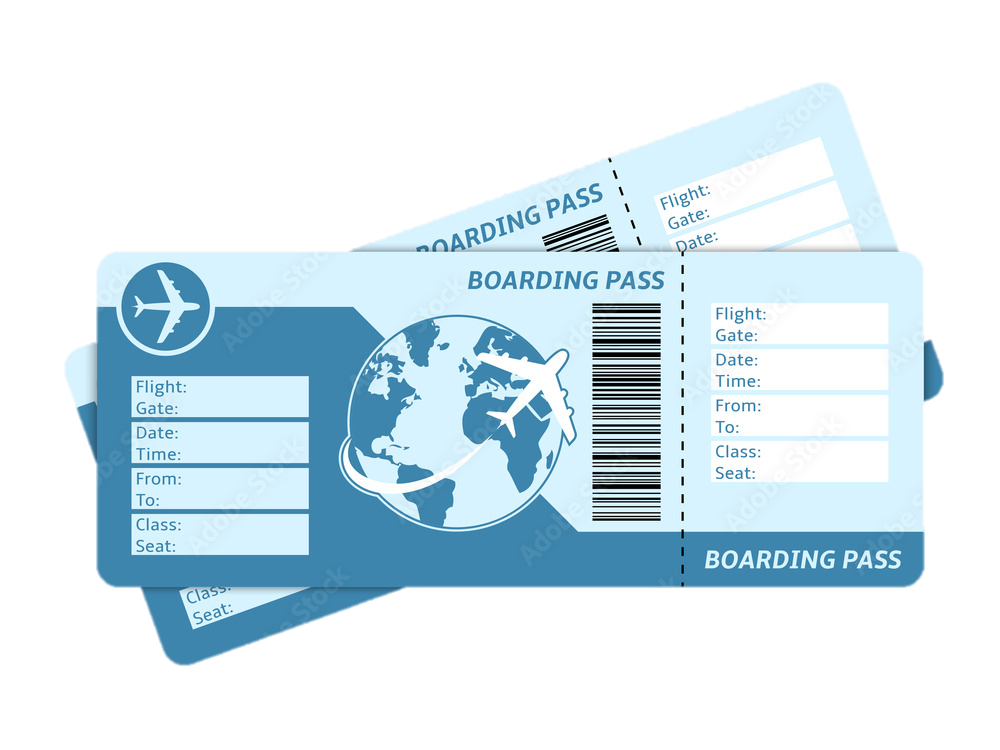 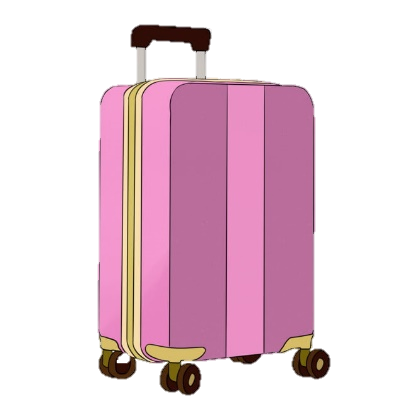 >
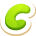 So sánh: 10 100 … 10 000 + 1000
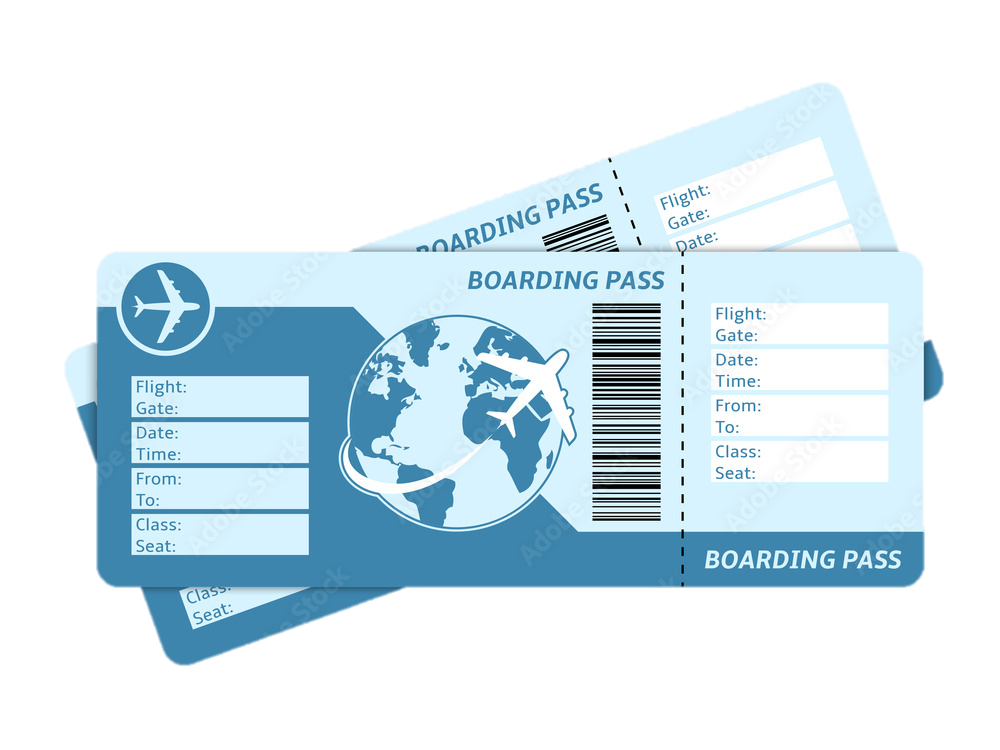 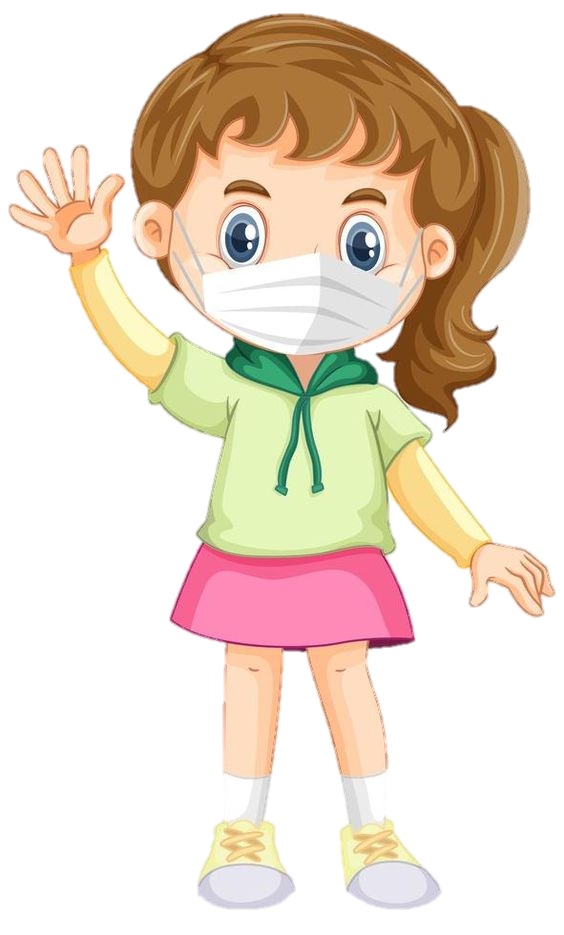 =
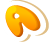 <
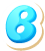 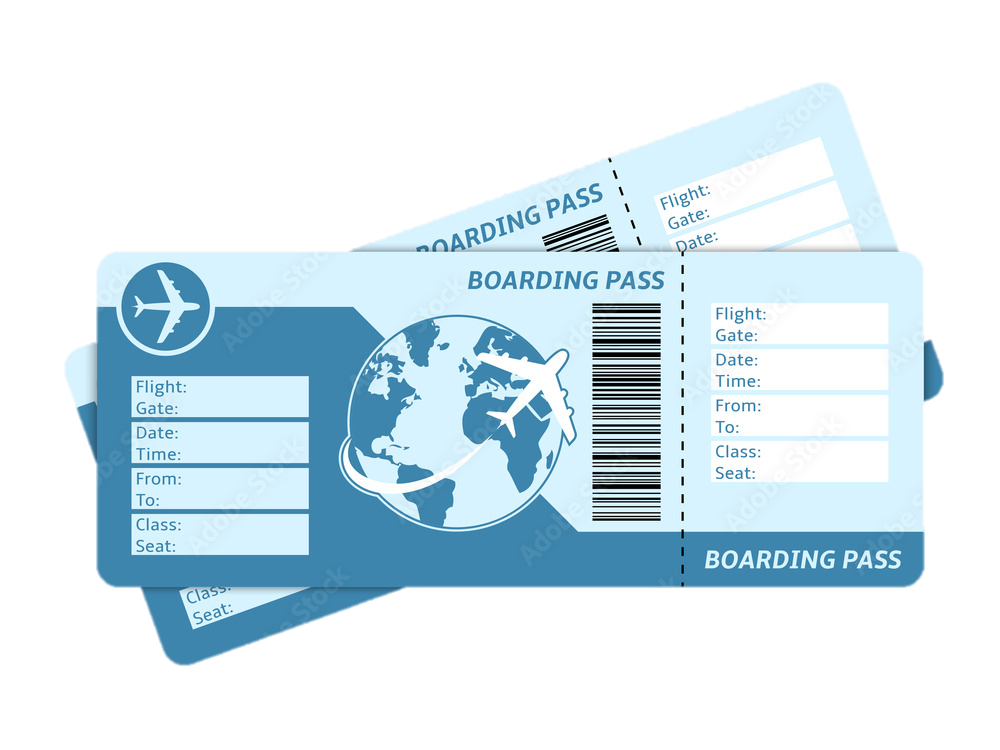 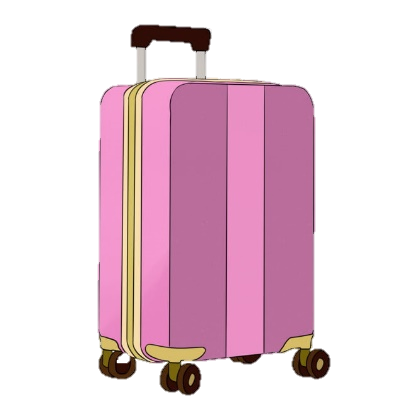 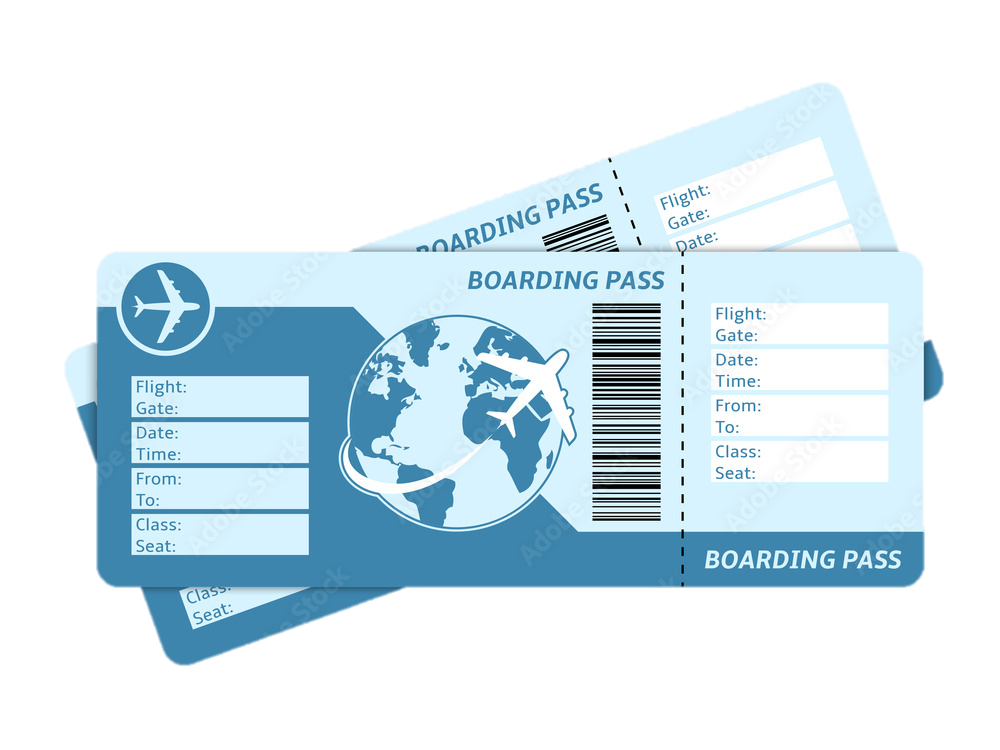 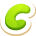 >
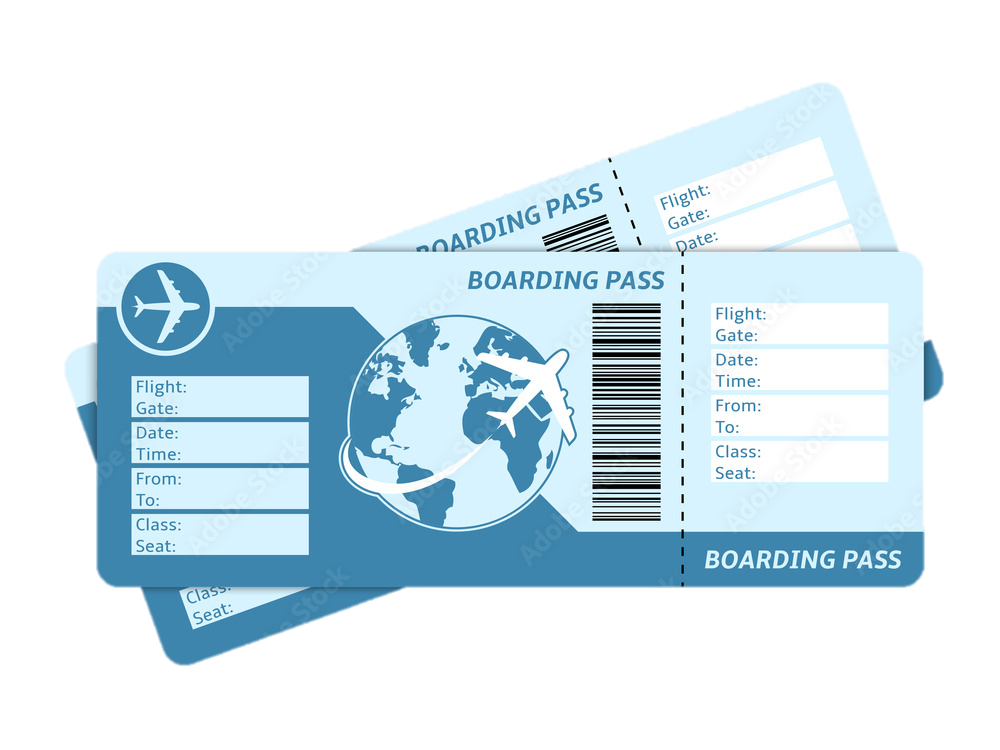 So sánh: 74 678… 75 687
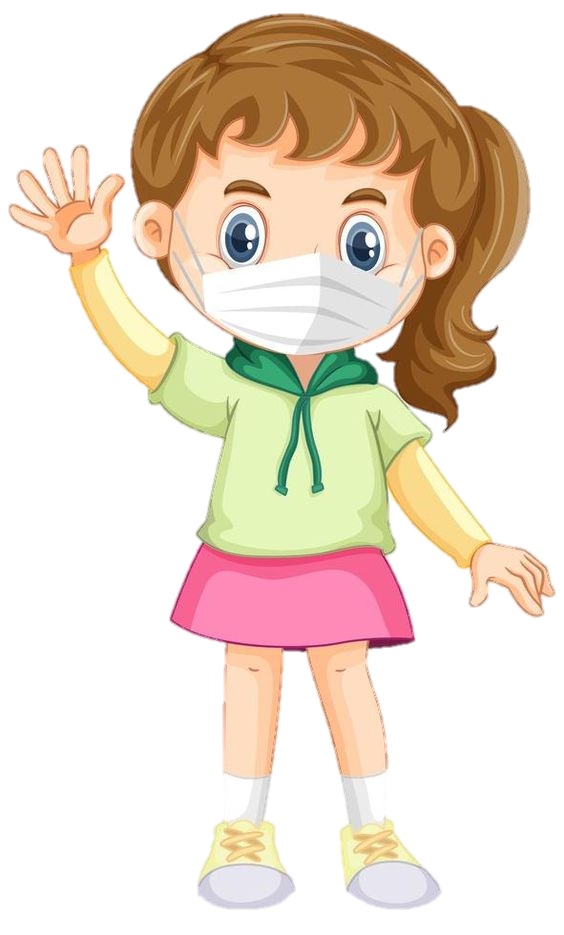 >
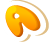 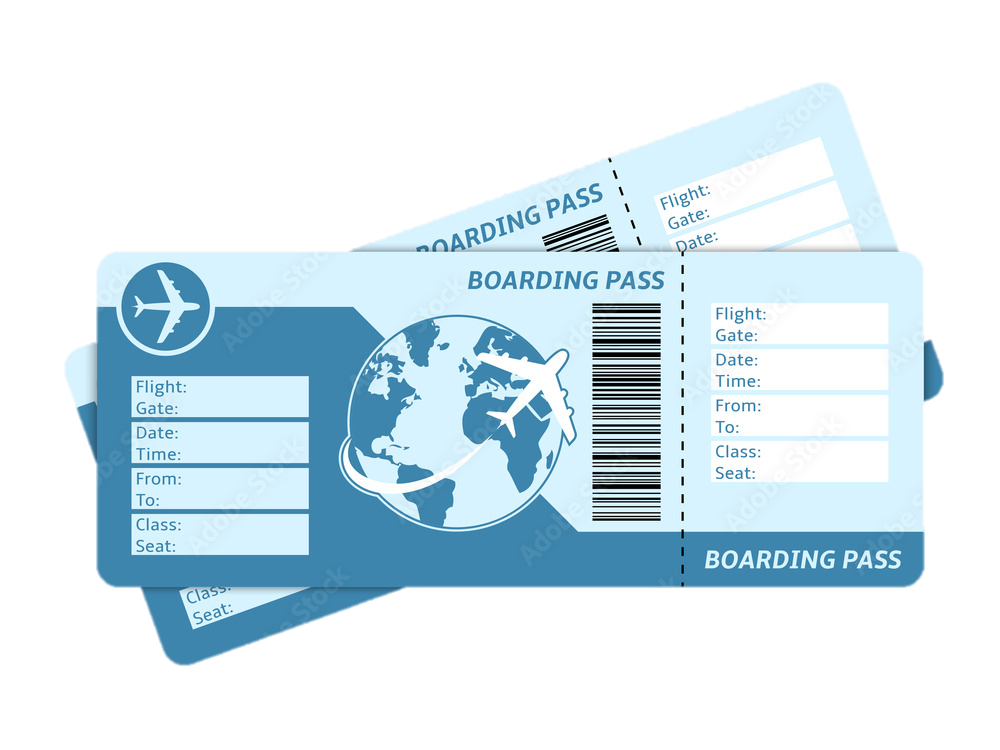 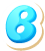 <
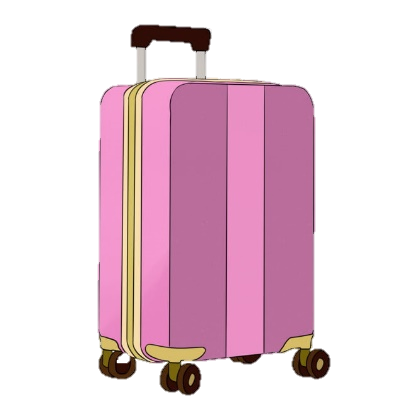 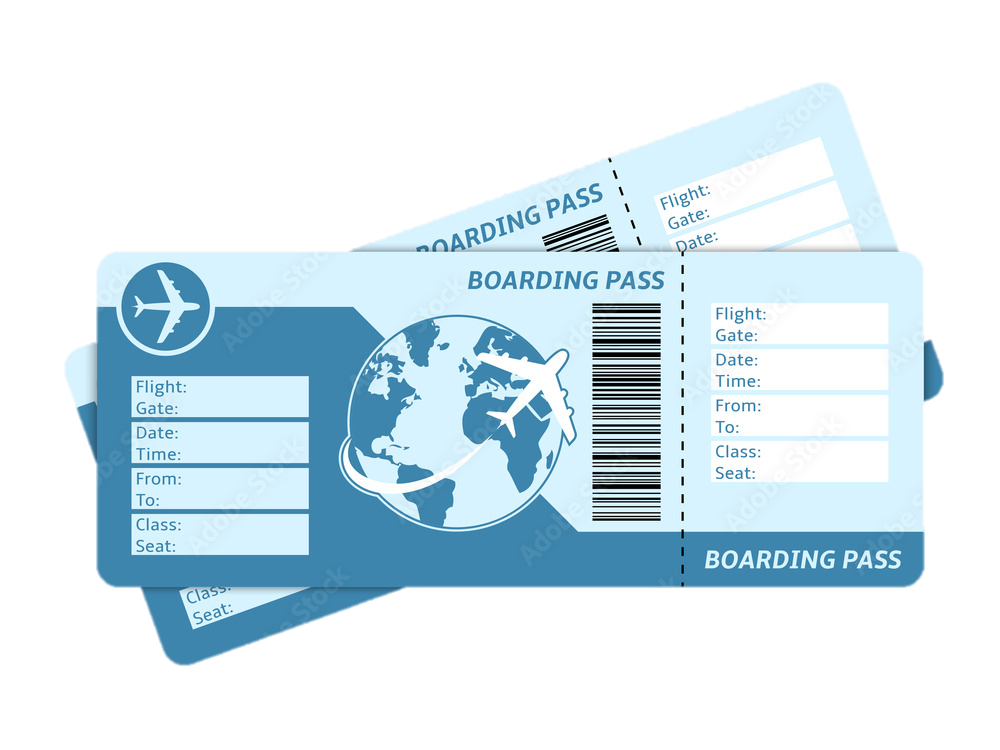 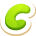 =
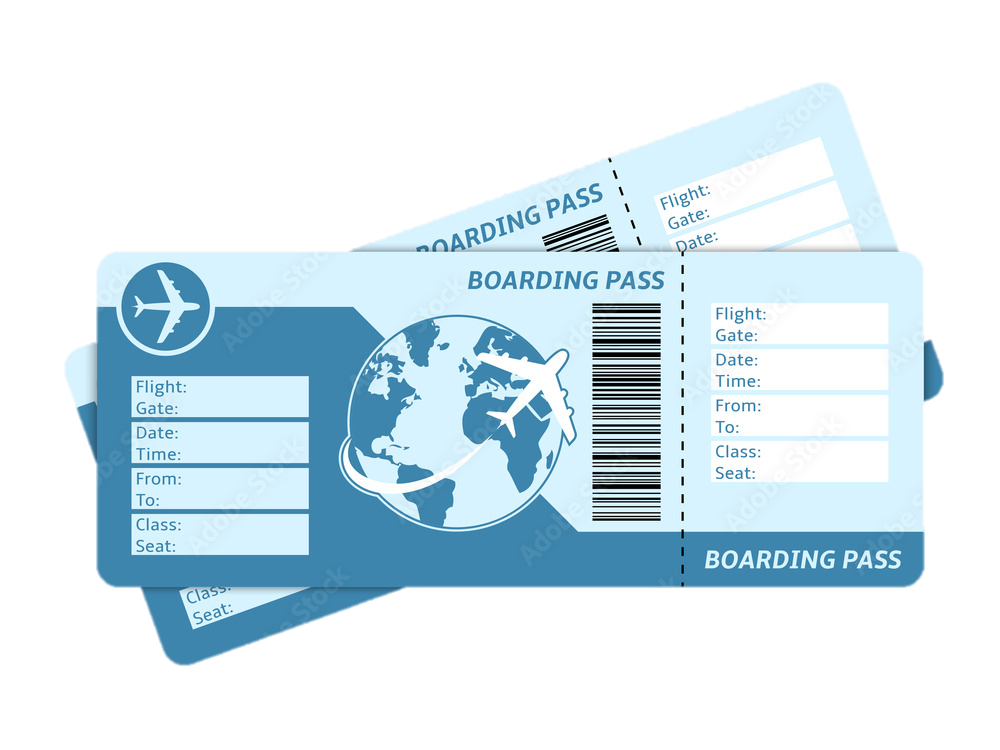 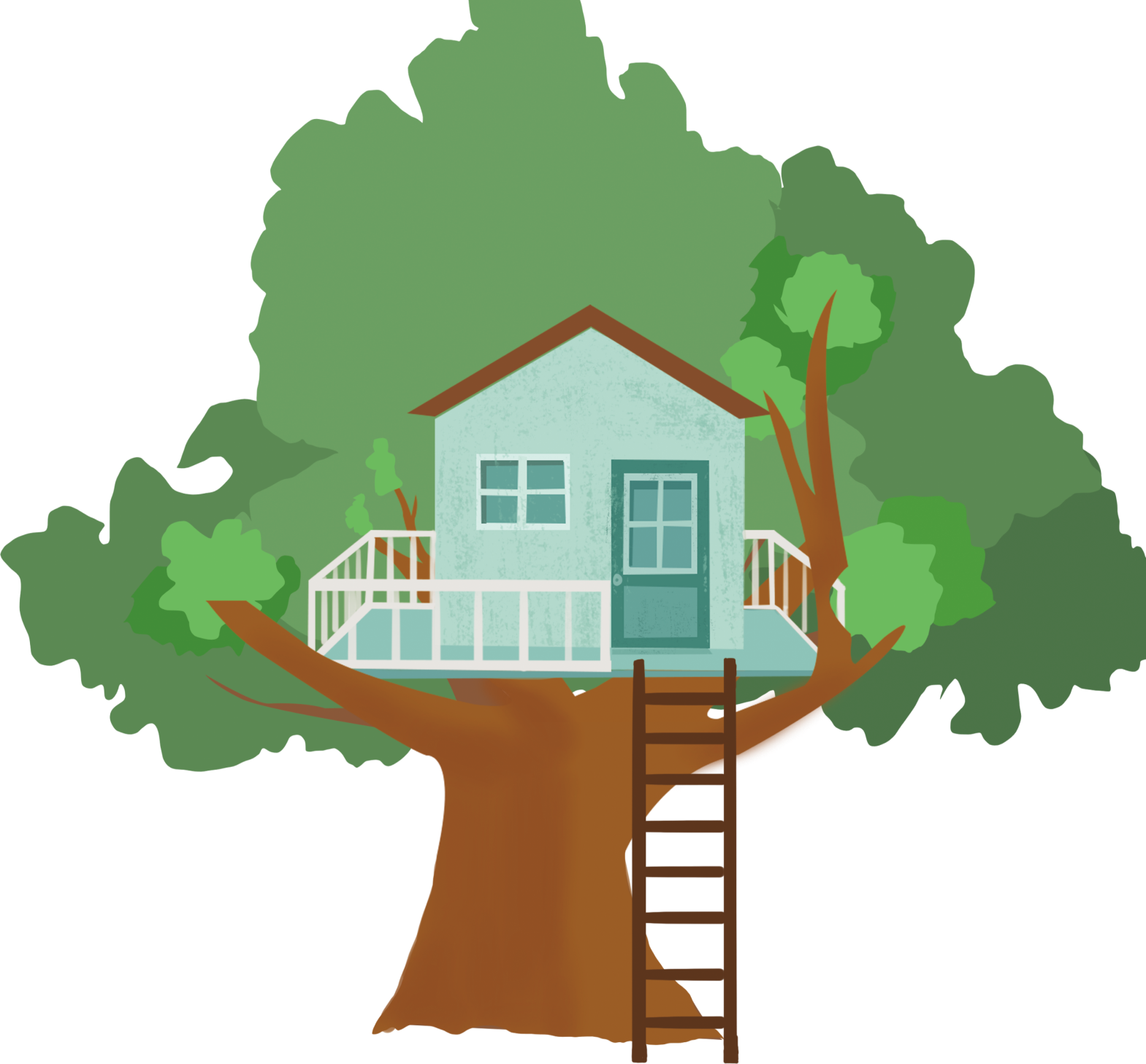 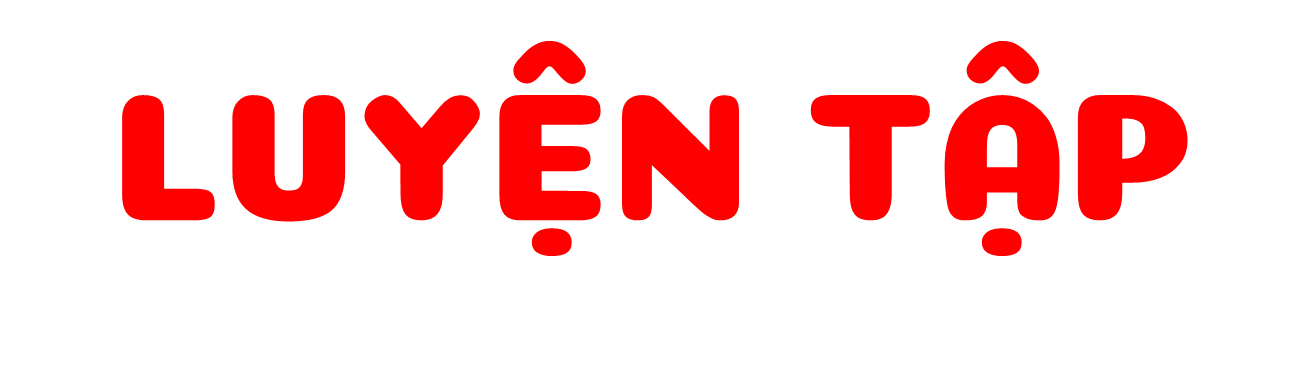 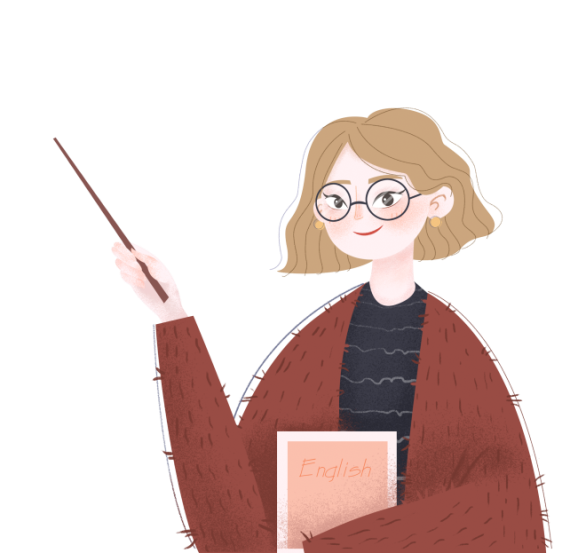 Dưới đây là số khẩu trang của bốn công ty may được trong một ngày
1
Công ty Hòa Bình: 37 000 cái
Công ty Thăng Long: 50 000 cái
Công ty Hồng Hà: 42 000 cái
Công ty Cửu Long: 28 000 cái
Trong một ngày, công ty nào may được nhiều khẩu trang nhất, công ty nào may được ít khẩu trang nhất?
b) Sắp xếp các công ty trên theo thứ tự số khẩu trang may được trong một ngày từ nhiều nhất đến ít nhất.
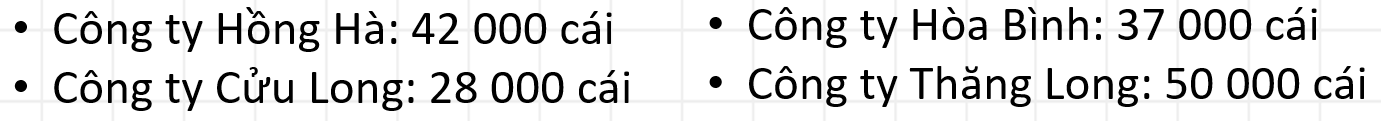 Trong một ngày, công ty nào may được nhiều khẩu trang nhất, công ty nào may được ít khẩu trang nhất?
Trong một ngày, công ty Thăng Long may được nhiều khẩu trang nhất, công ty Cửu Long may được ít khẩu trang nhất.
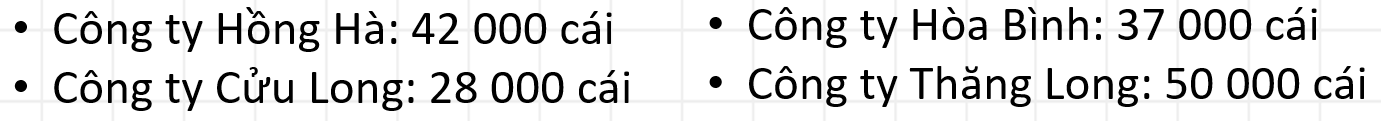 b) Sắp xếp các công ty trên theo thứ tự số khẩu trang may được trong một ngày từ nhiều nhất đến ít nhất.
Công ty Thăng Long > Công ty Hồng Hà > Công ty Hòa Bình > Công ty Cửu Long.
Viết mỗi số 8 327; 9 015; 25 468; 62 340 thành tổng (theo mẫu):
2
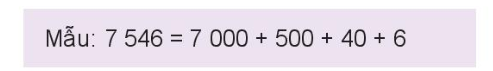 8 327
= 8 000 + 300 + 20 + 7
= 9 000 + 10 + 5
9 015
= 20 000 + 5 000 + 400 + 60 + 8
25 468
= 60 000 + 2 000 + 300 + 40
62 340
3
Chọn số là giá trị của biểu thức
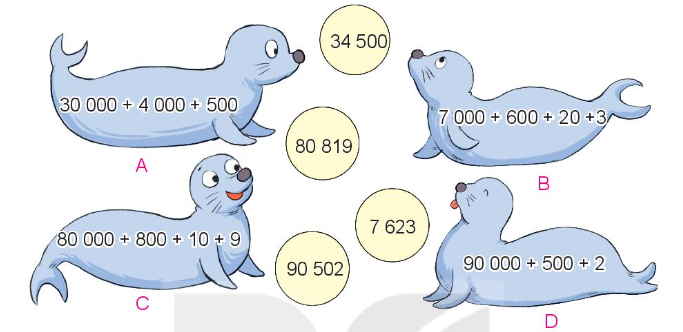 7 623
34 500
90 502
88 819
4
Số?
a) 5 000 + 300 +       = 5 306
2000 + 700 +       = 2 780
a) 40 000 + 8 000 + 600 +       = 48 620
90 000 + 2 000 +       = 92 007
?
?
?
?
6
80
20
7
Em hãy cùng Nam tìm xem trường của Nam có bao nhiêu học sinh.
5
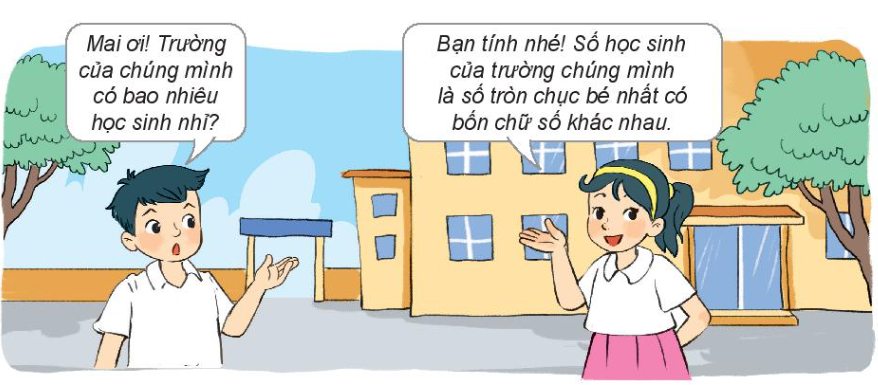 Số tròn chục bé nhất có 4 chữ số khác nhau là 1230. 
Vậy trường của Nam có tất cả 1230 học sinh.
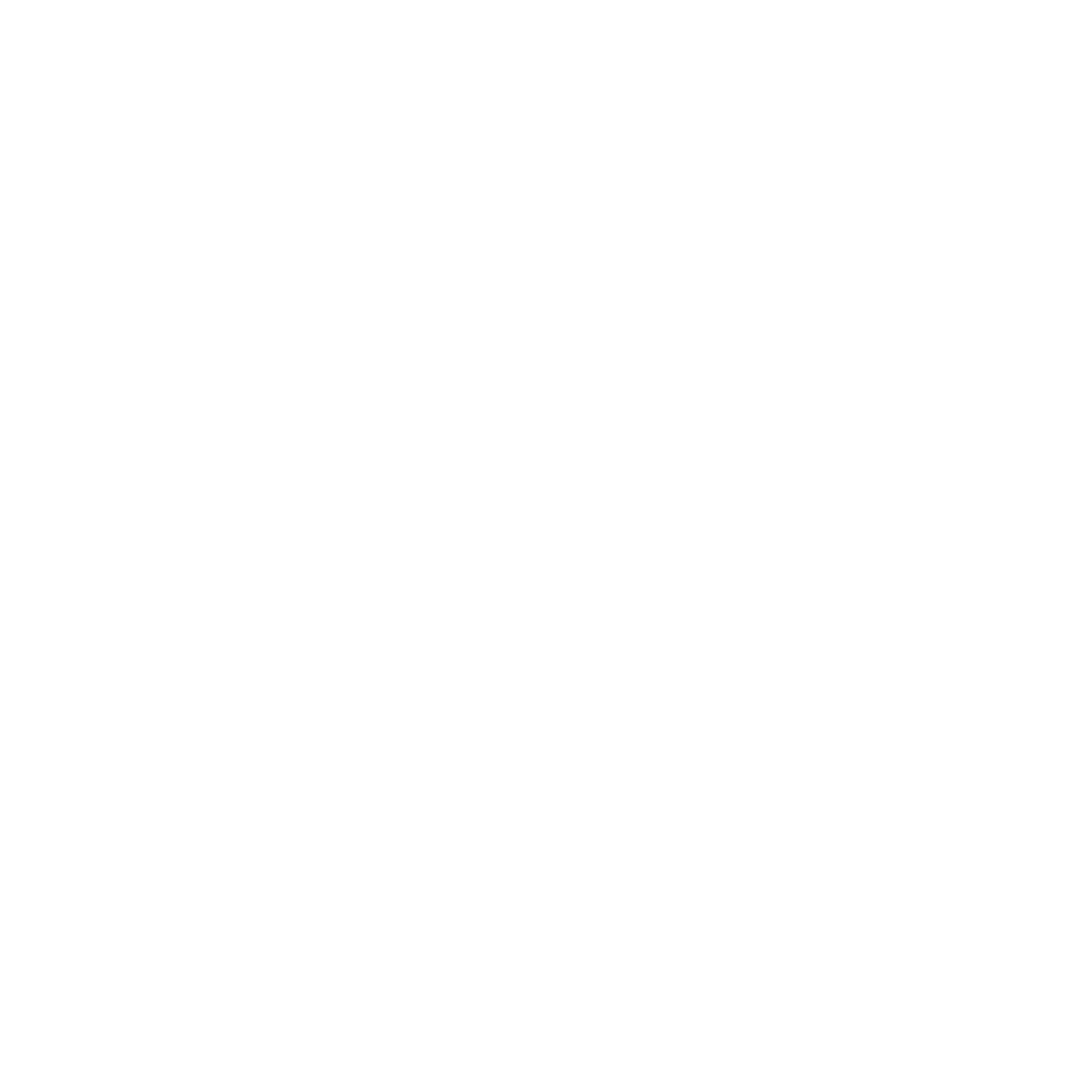 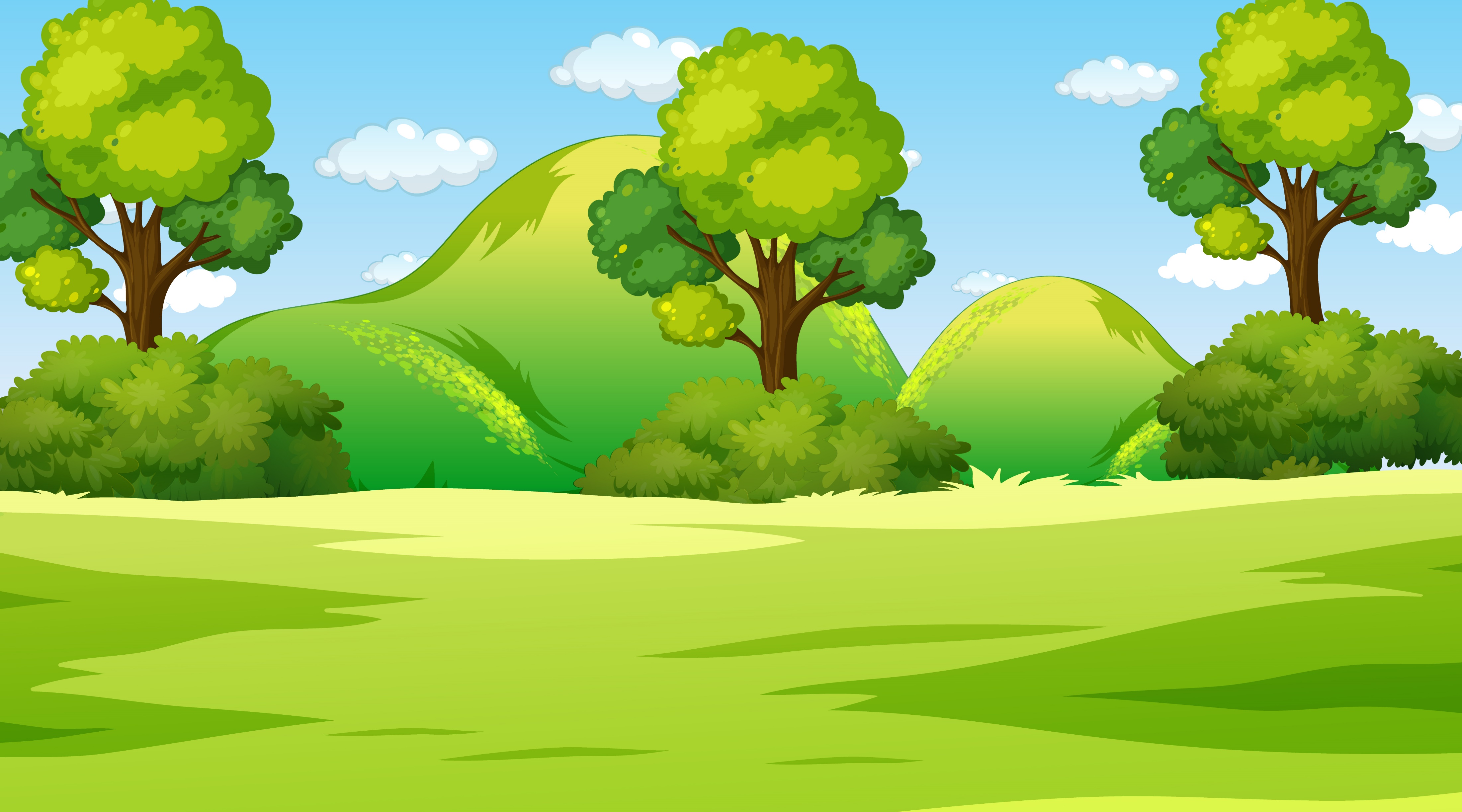 Dặn dò
Dặn dò
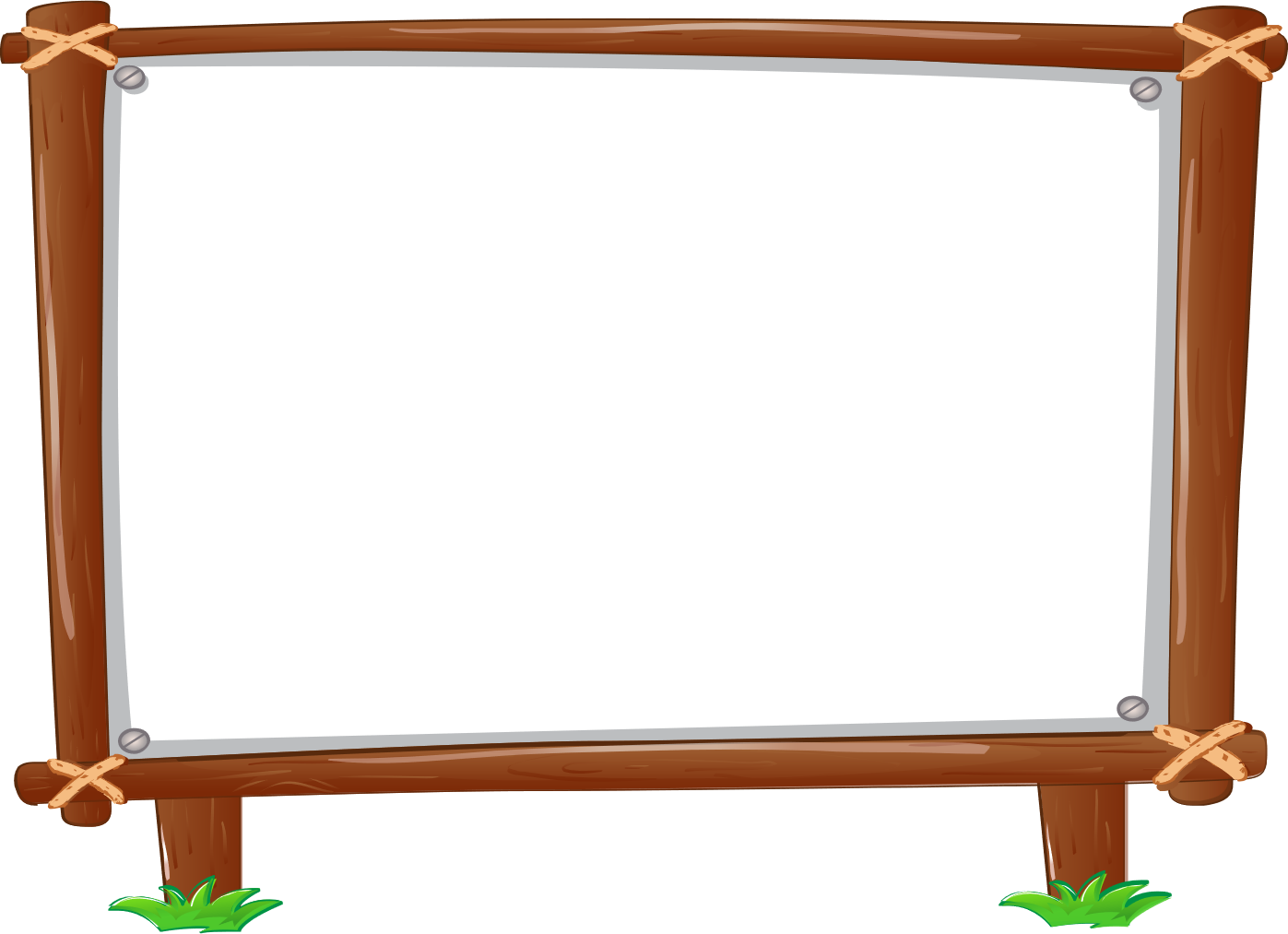 -Giáo viên điền vào đây
-Giáo viên điền vào đây
-Giáo viên điền vào đây
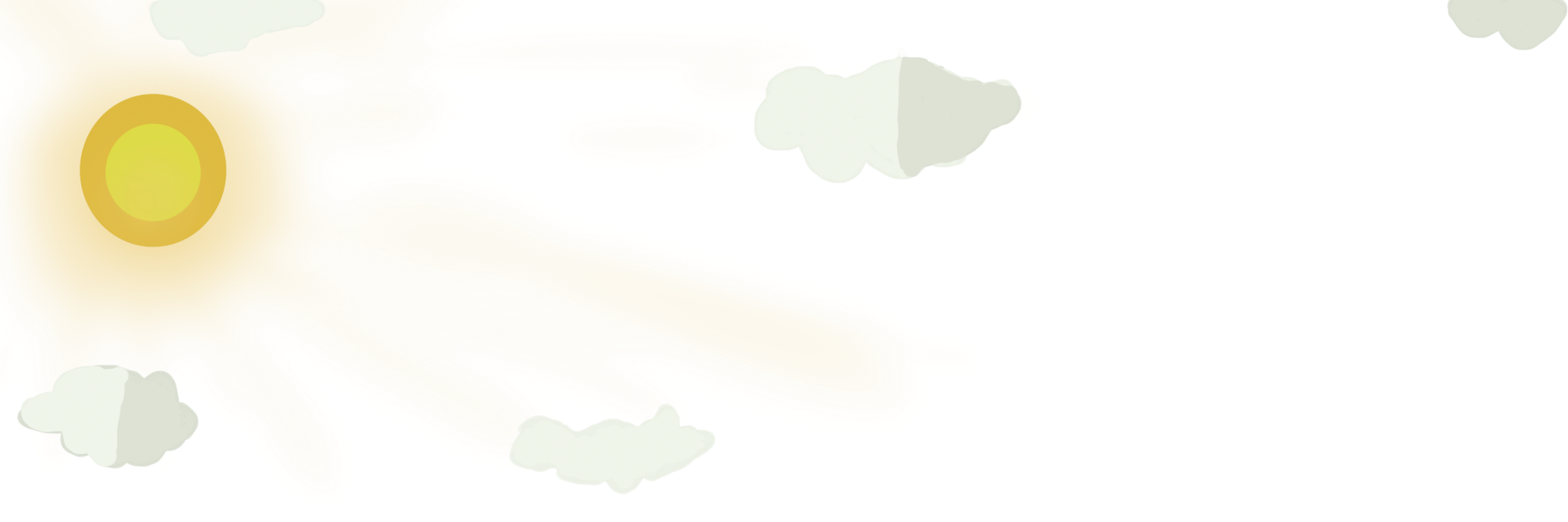 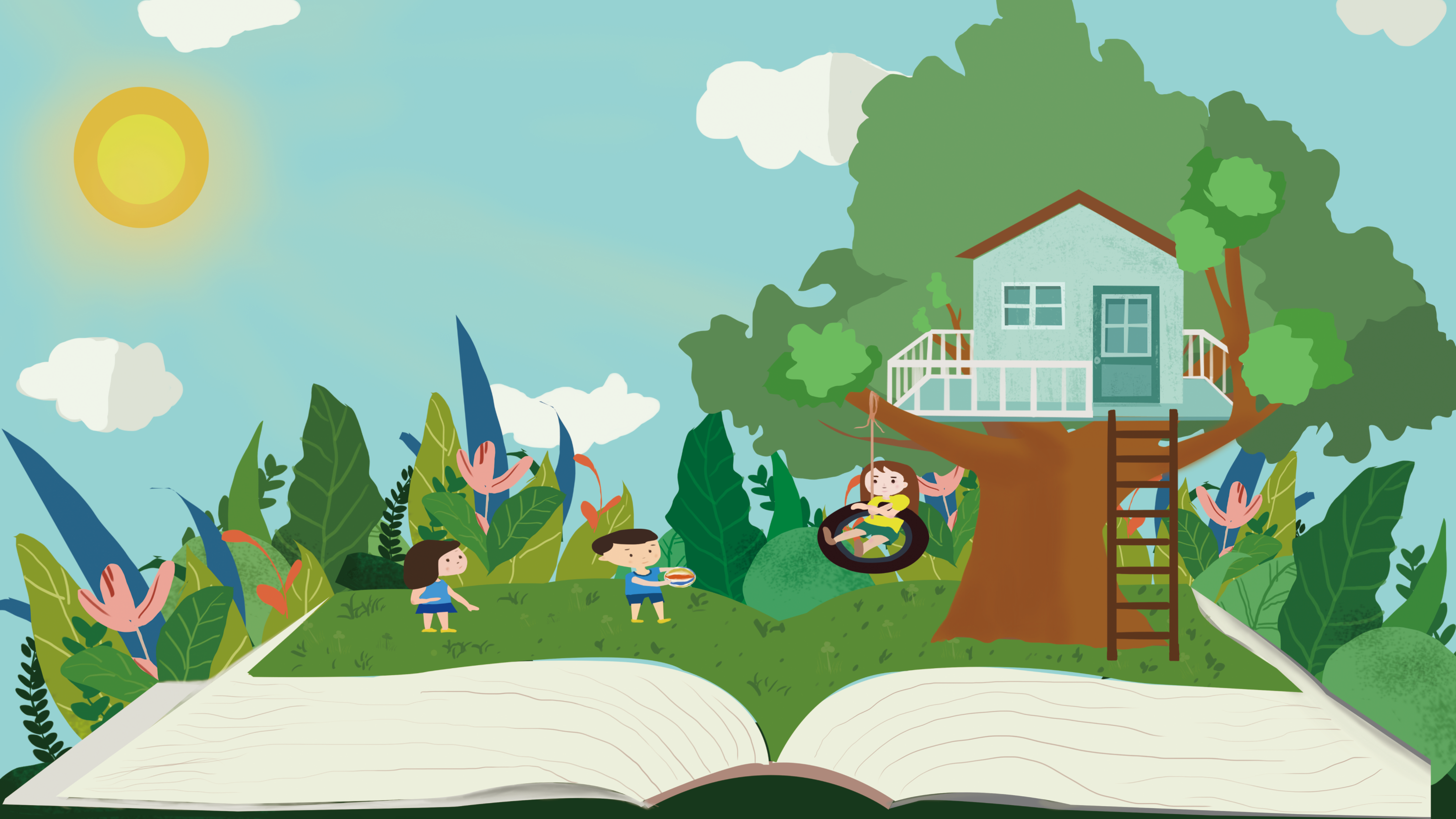 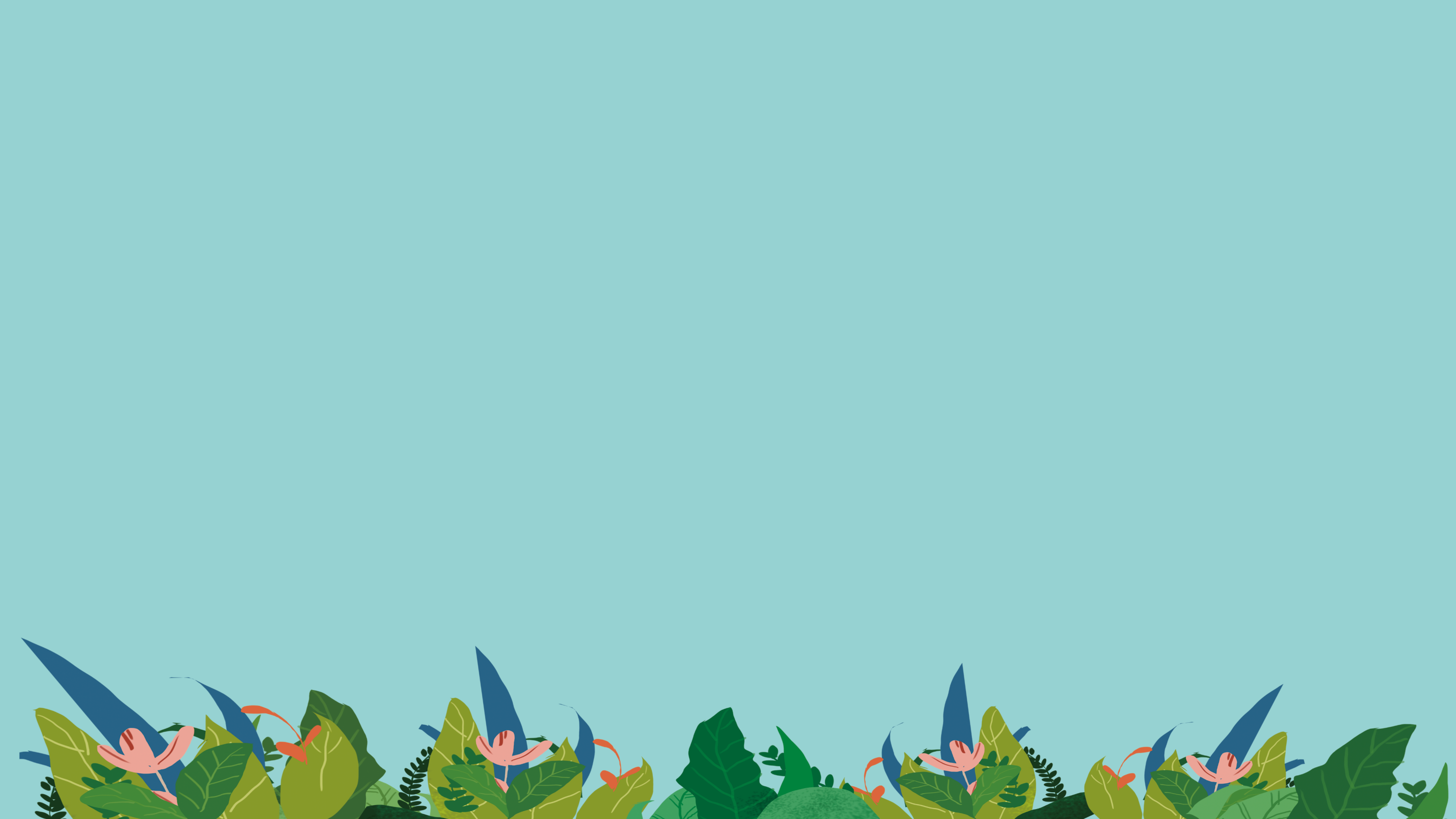 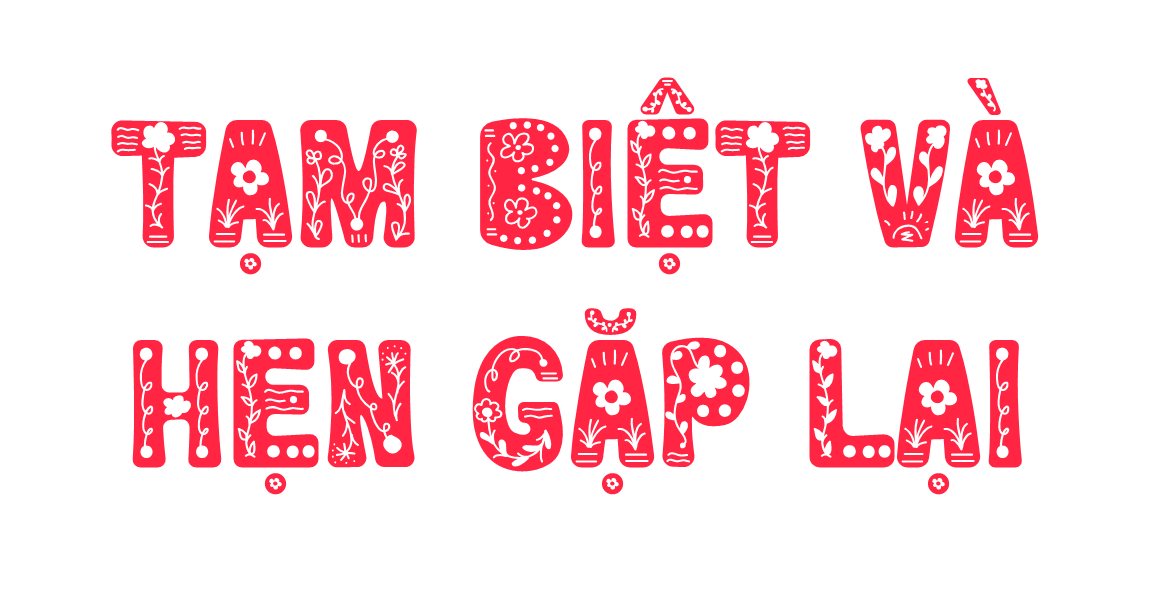 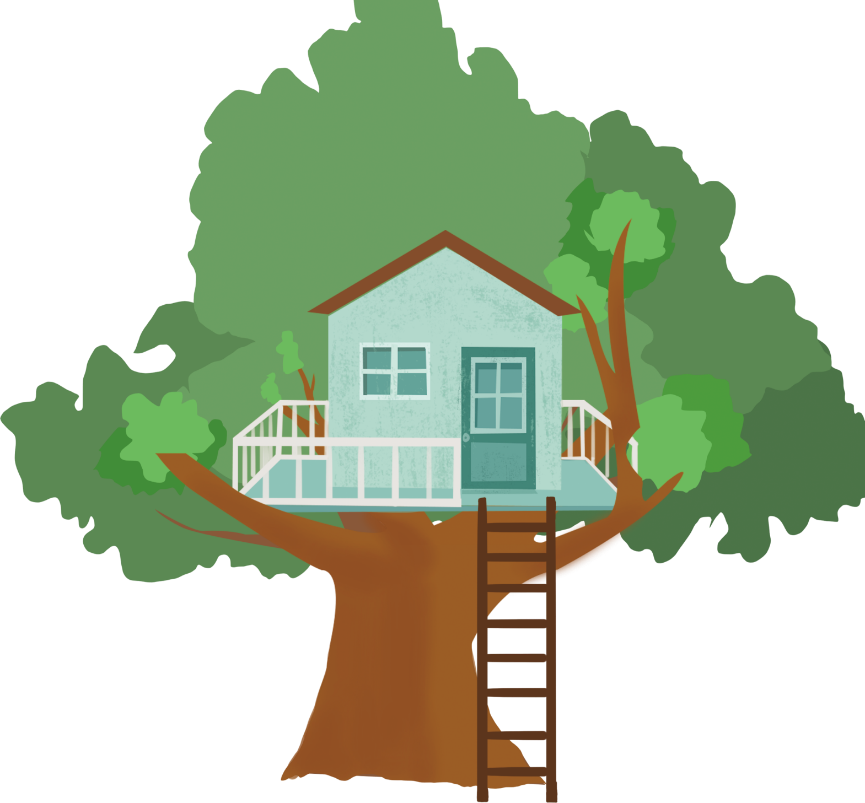 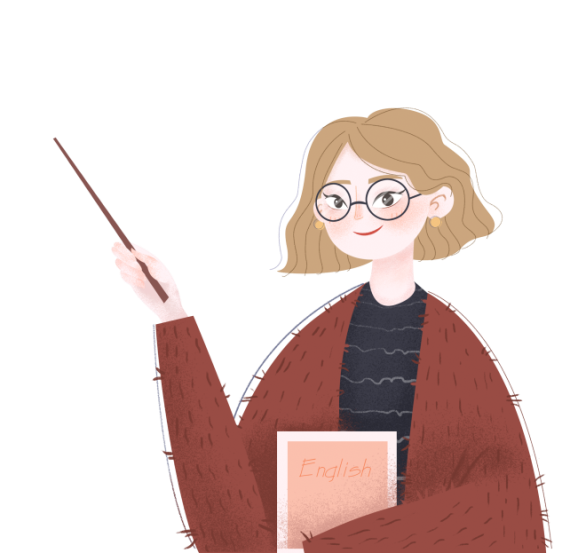 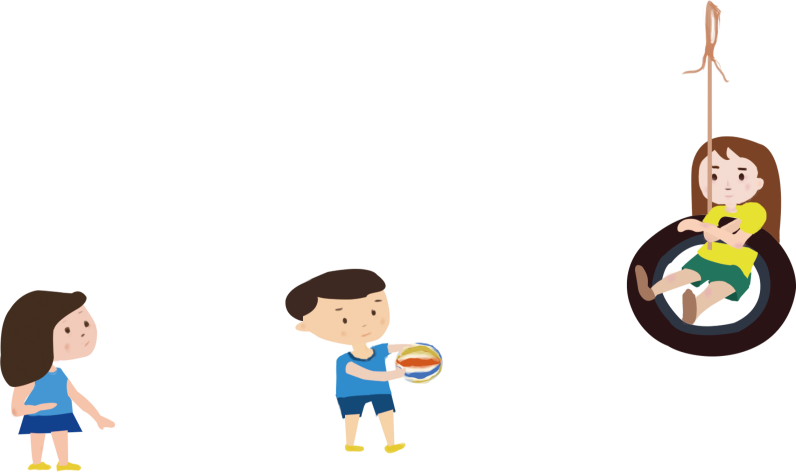 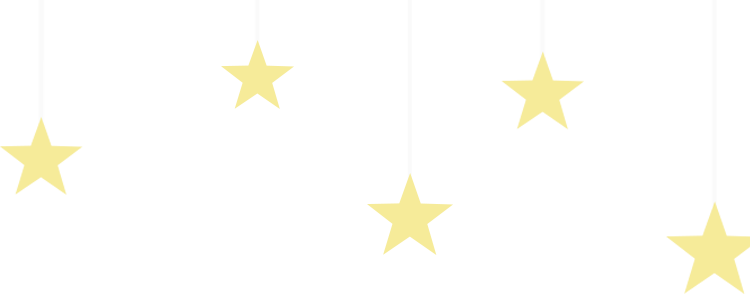 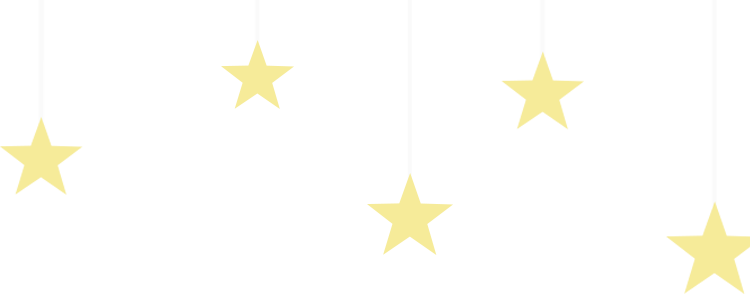 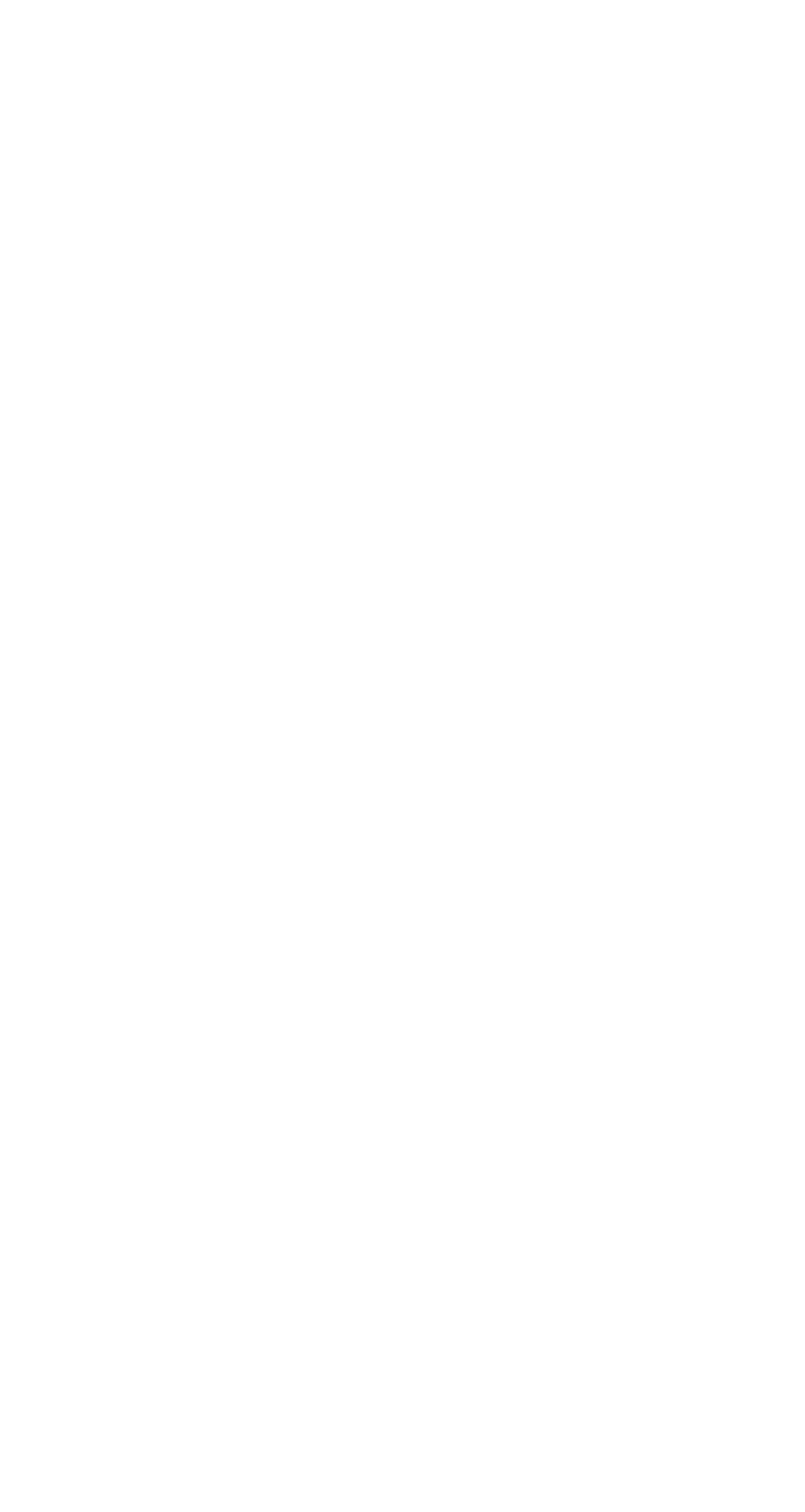 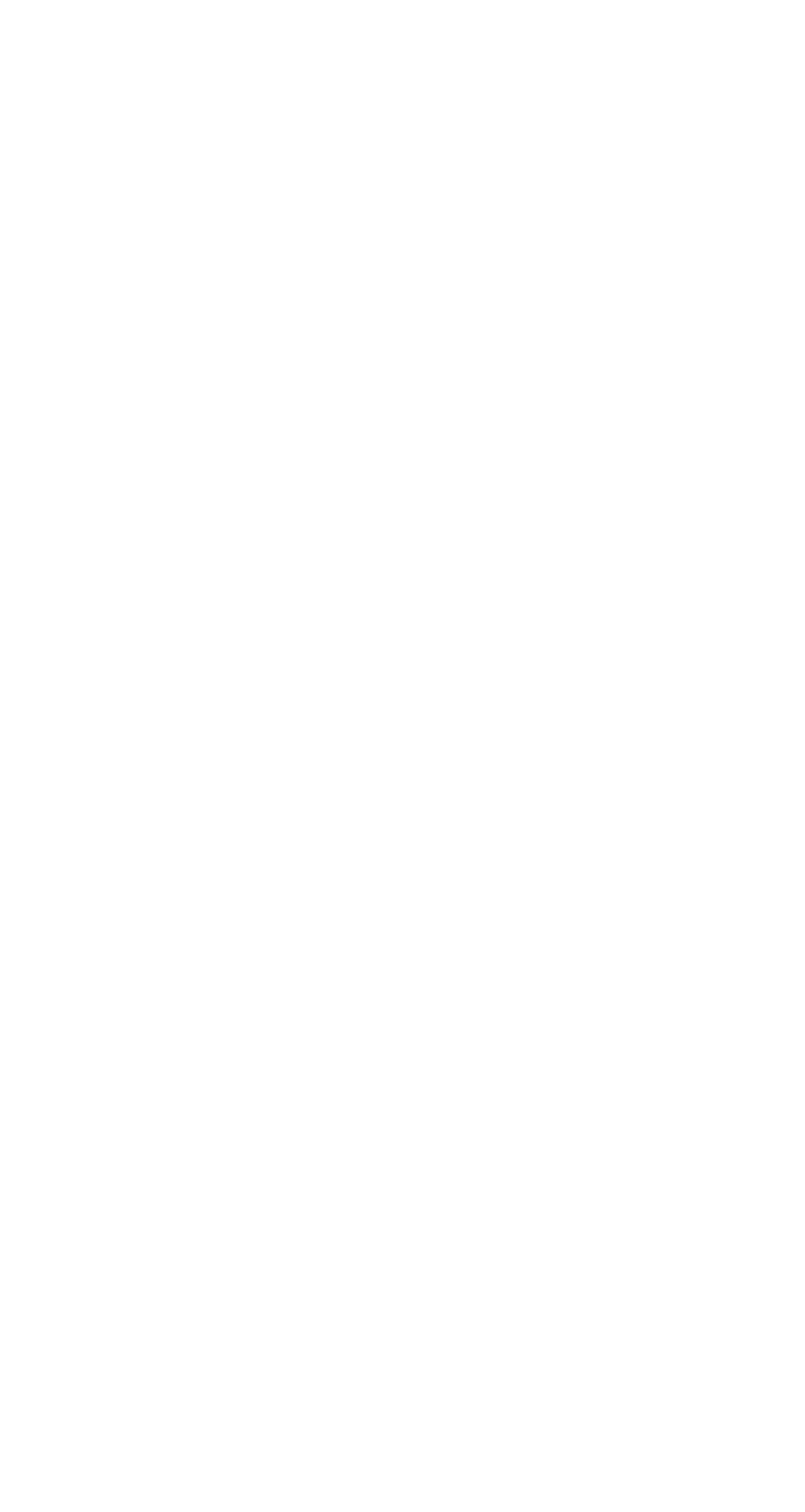 Chính chủ soạn: Hương Thảo: ZALO: 0972.115.126
Link Facebook: https://www.facebook.com/huongthaoGADT
(Thầy cô copy link FB và dán vào trình duyệt sẽ ra nick của em ạ, hoặc gõ tìm kiếm trên Facebook với tên: huongthaogadt
EM SOẠN GIÁO ÁN PPT 1 MÌNH, KHÔNG CÓ LÀM CHUNG VỚI NGƯỜI NÀO CẢ. CÁC NHÓM GỬI BÀI QUA ZALO ĐỀU LÀ GIẢ MẠO.
STK giao dịch duy nhất của em: Techcombank
19030197359010 - Chủ tài khoản: Trần Thu Thảo
Các tài khoản khác đều là giả mạo, trục lợi.
Nick Hương Thảo giả mạo lập thì nhiều chứ số điện thoại Zalo và STK ngân hàng thì có 1 thôi ạ. Mong thầy cô sáng suốt khi lựa chọn địa chỉ soạn chính chủ để được hỗ trợ tốt nhất trong quá trình sử dụng giáo án.